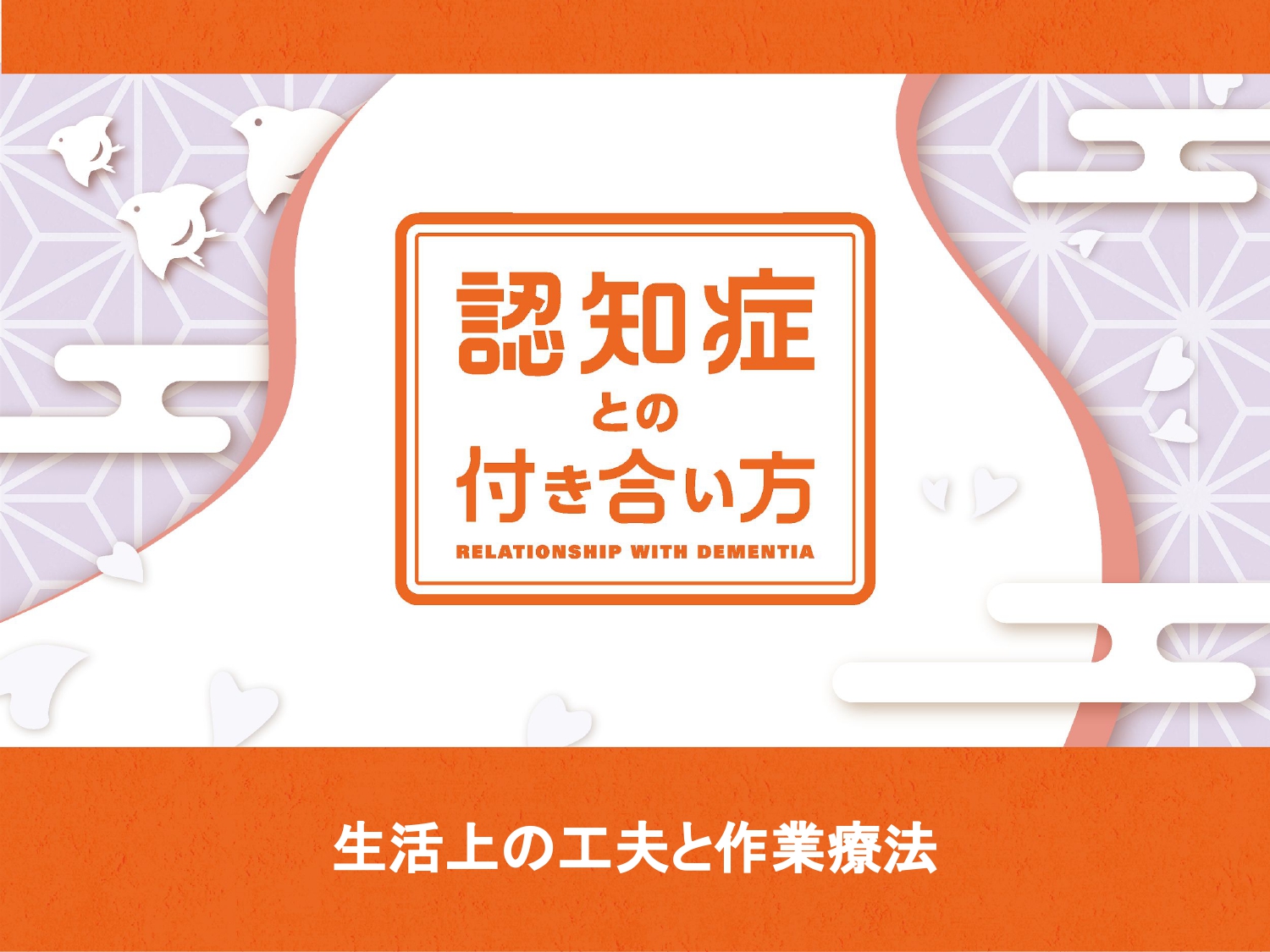 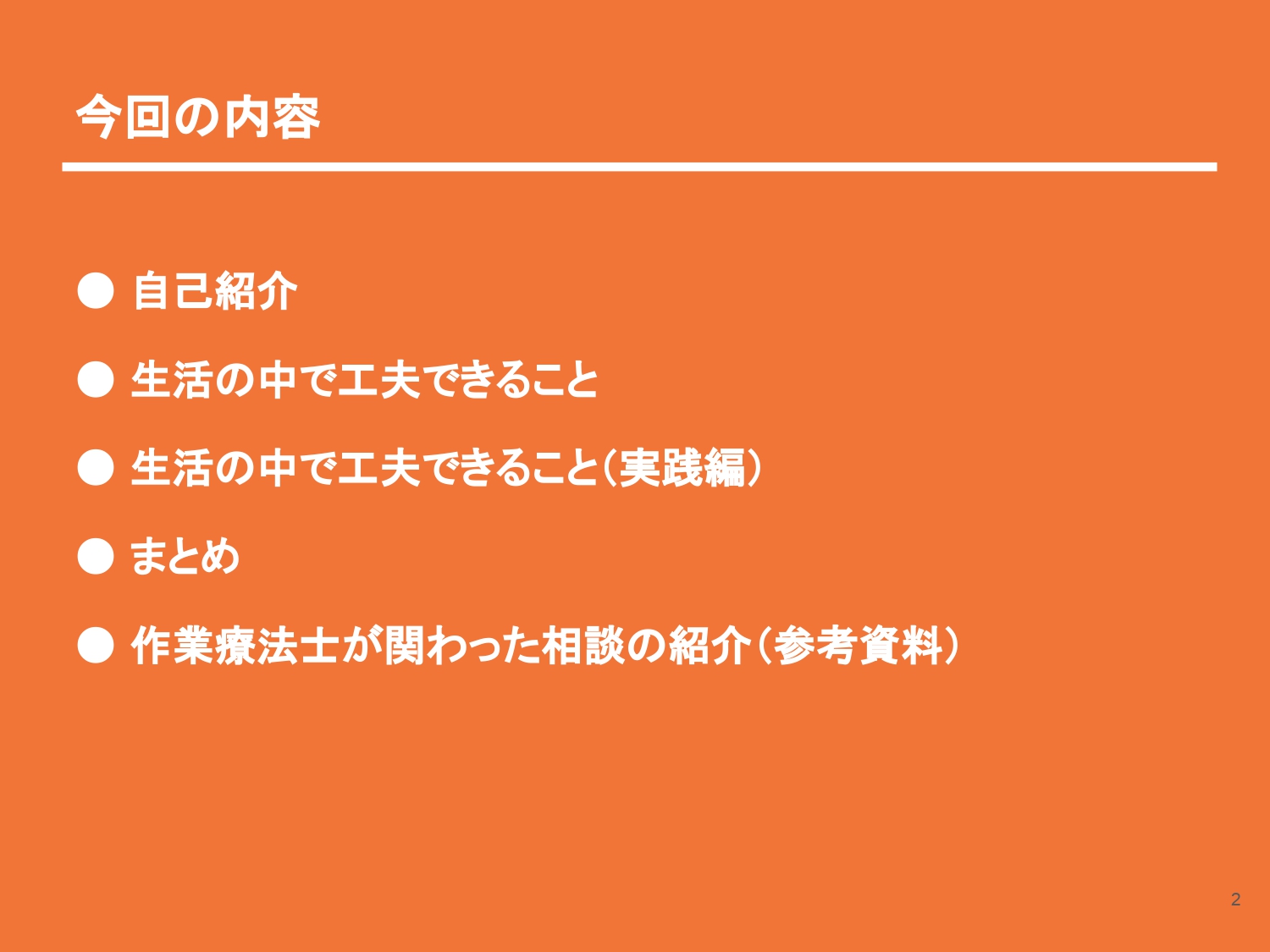 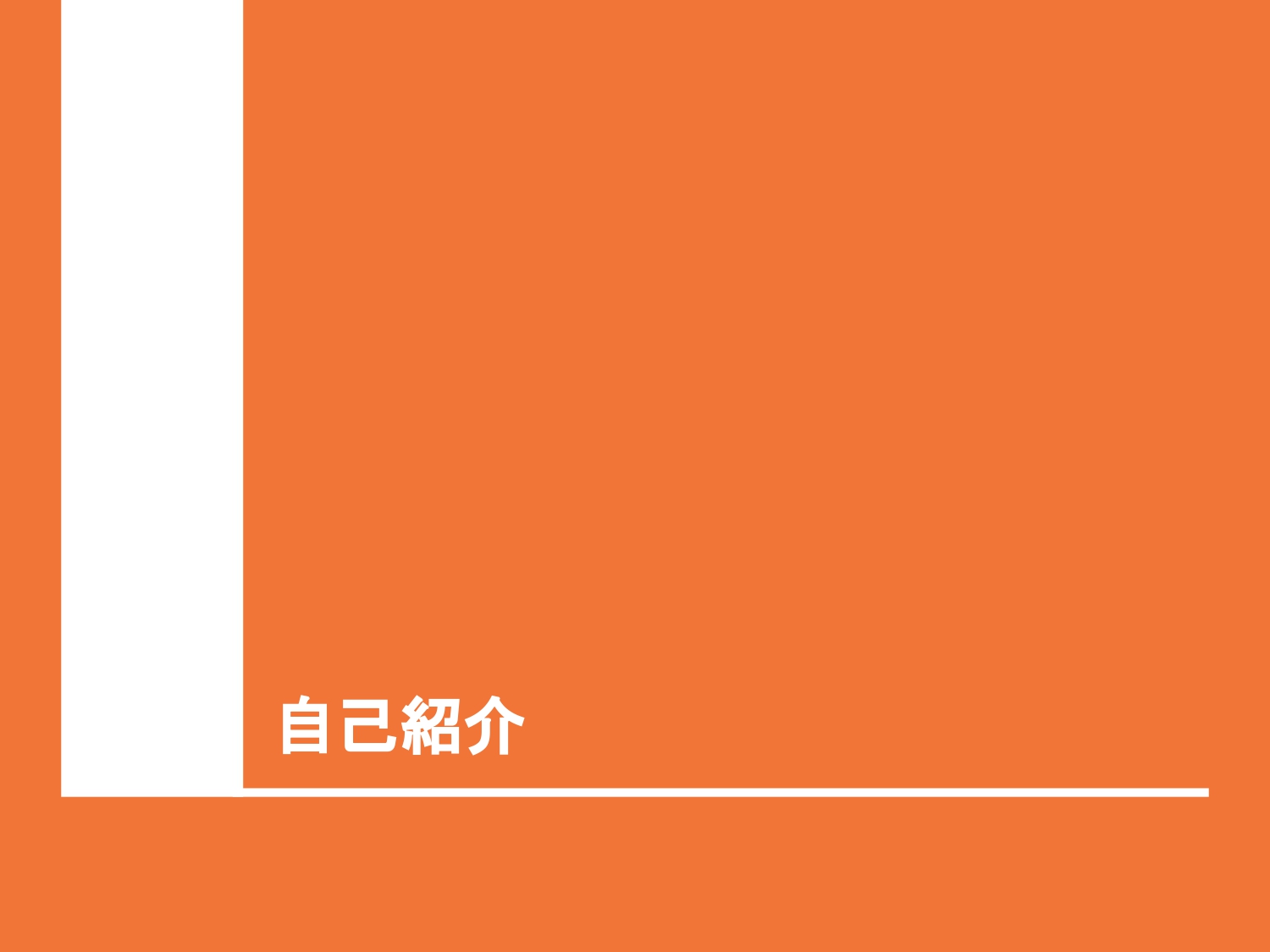 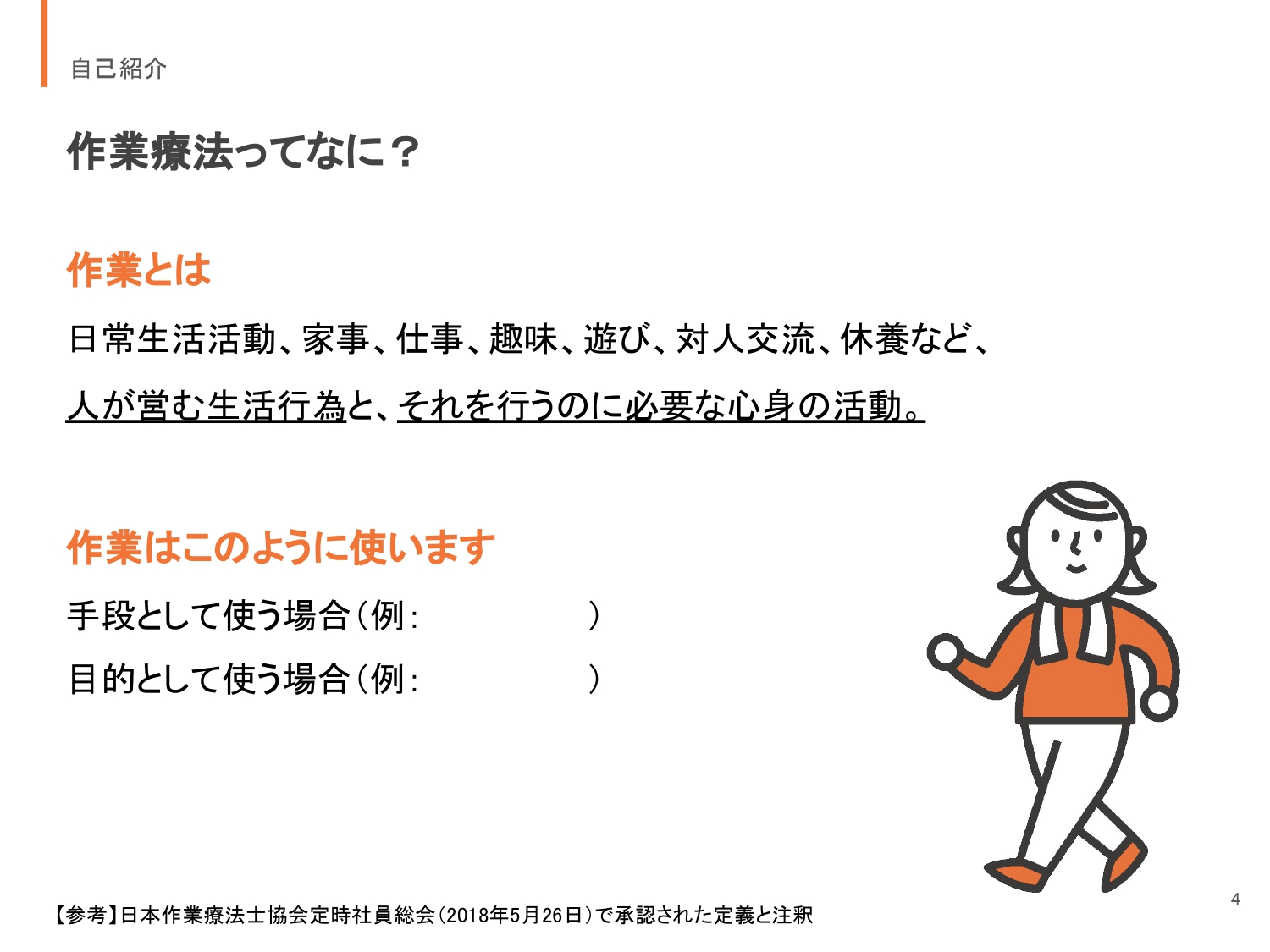 [Speaker Notes: 「人は作業を通して健康や幸福になる」という理念と根拠に基づいて日々の生活に困難が生じている人、またはそれが予測される人に、作業に焦点を当てて関わるリハビリテーションの方法の一つです。

心身機能の回復、あるいは維持する手段として使う場合（例：指先の機能回復に編物など）と、その作業自体（例：調理など）を練習し、できるようにしていくという目的として利用する場合があります。

まだまだたくさんの例があります。
少し一緒に考えてみましょう。
（この後に、作業療法士がさらにいくつかの例をお話しします）]
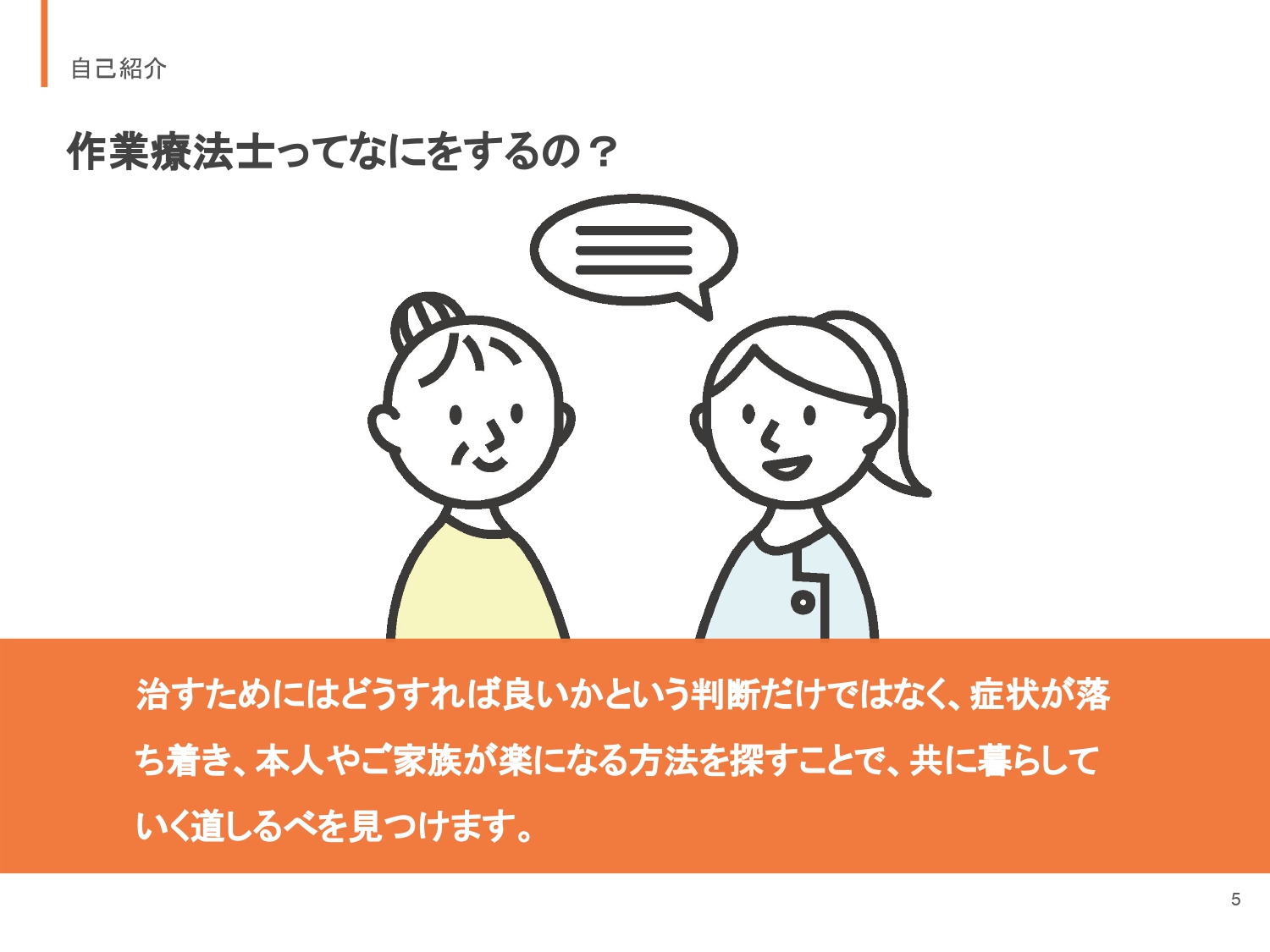 [Speaker Notes: 作業療法士は、「治す」ためにはという判断だけでなく、症状が少し落ち着き、本人やご家族が楽になる方法を探すことで、共に暮らしていく道しるべを見つけます。
本人の不安が減り、家族も共に安心した生活が送れるようになることを目的に、本人の得意なことや役割、昔よくやった○○から、まだできる良いところを引き出します。
そして、本人やご家族の希望や思いが生活のなかで形になるようにお手伝いをさせていただきます。]
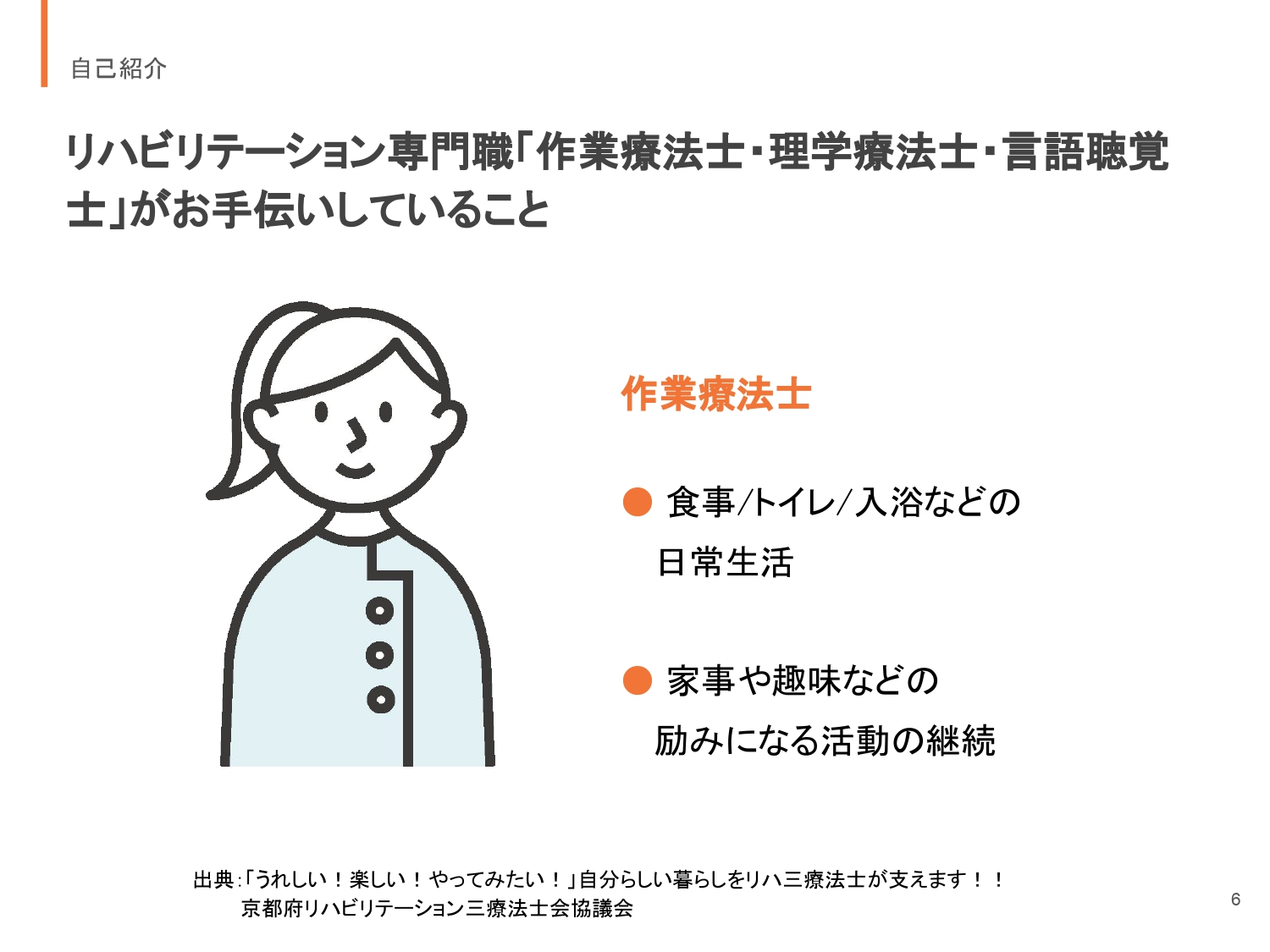 [Speaker Notes: いわゆるリハビリテーション専門職として、作業療法士・理学療法士・言語聴覚士が活動しています。
それぞれの職種が得意とすることをご存知でしょうか。
作業療法士は、食事やトイレ、入浴などの日常生活の動作の獲得だけでなく、家事や趣味活動などその人の意欲や励みになる活動のお手伝いをします。]
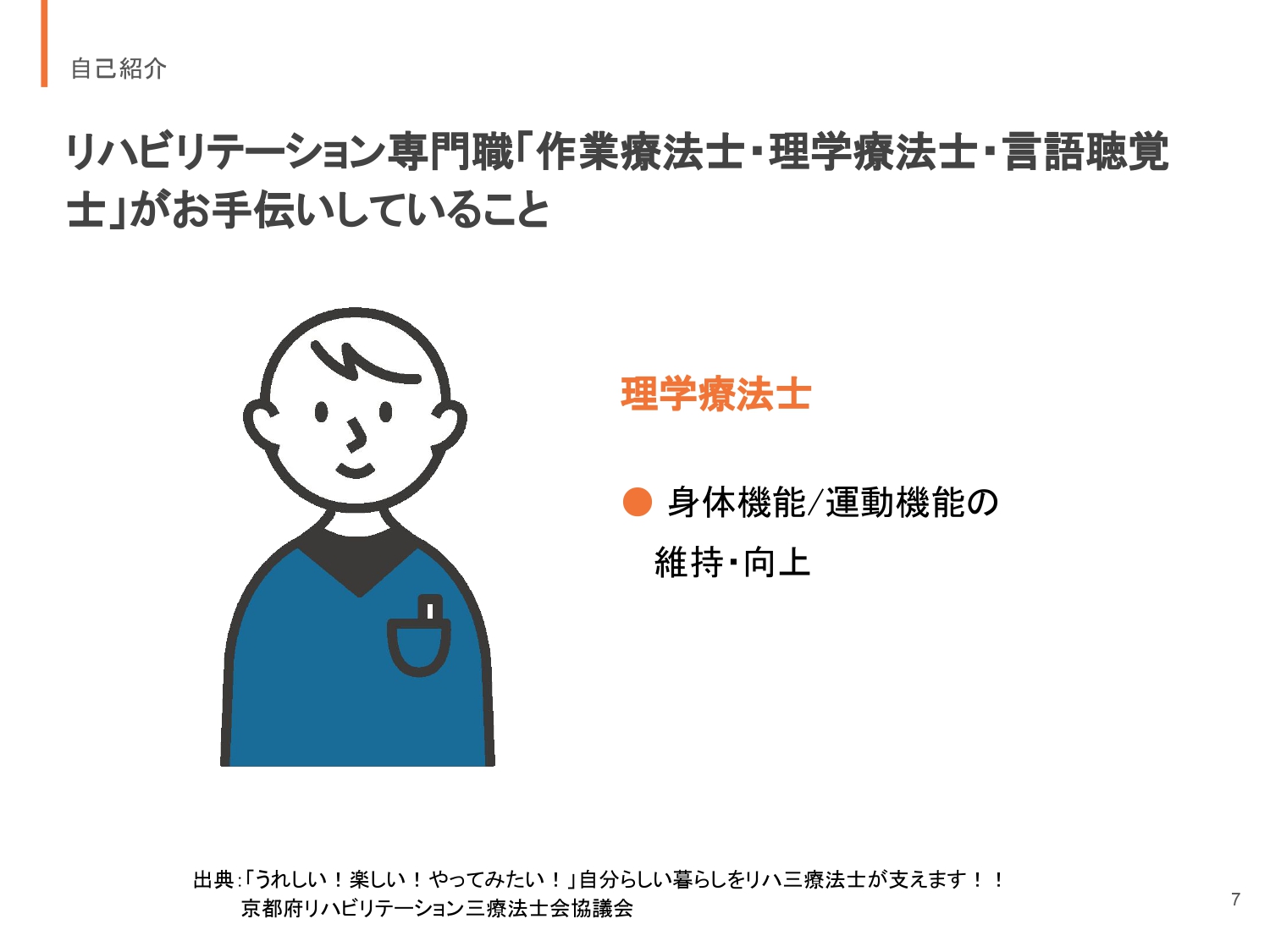 [Speaker Notes: 理学療法士は、身体機能や運動機能の維持・向上を図るために、専門的な立場からアドバイスを行います。]
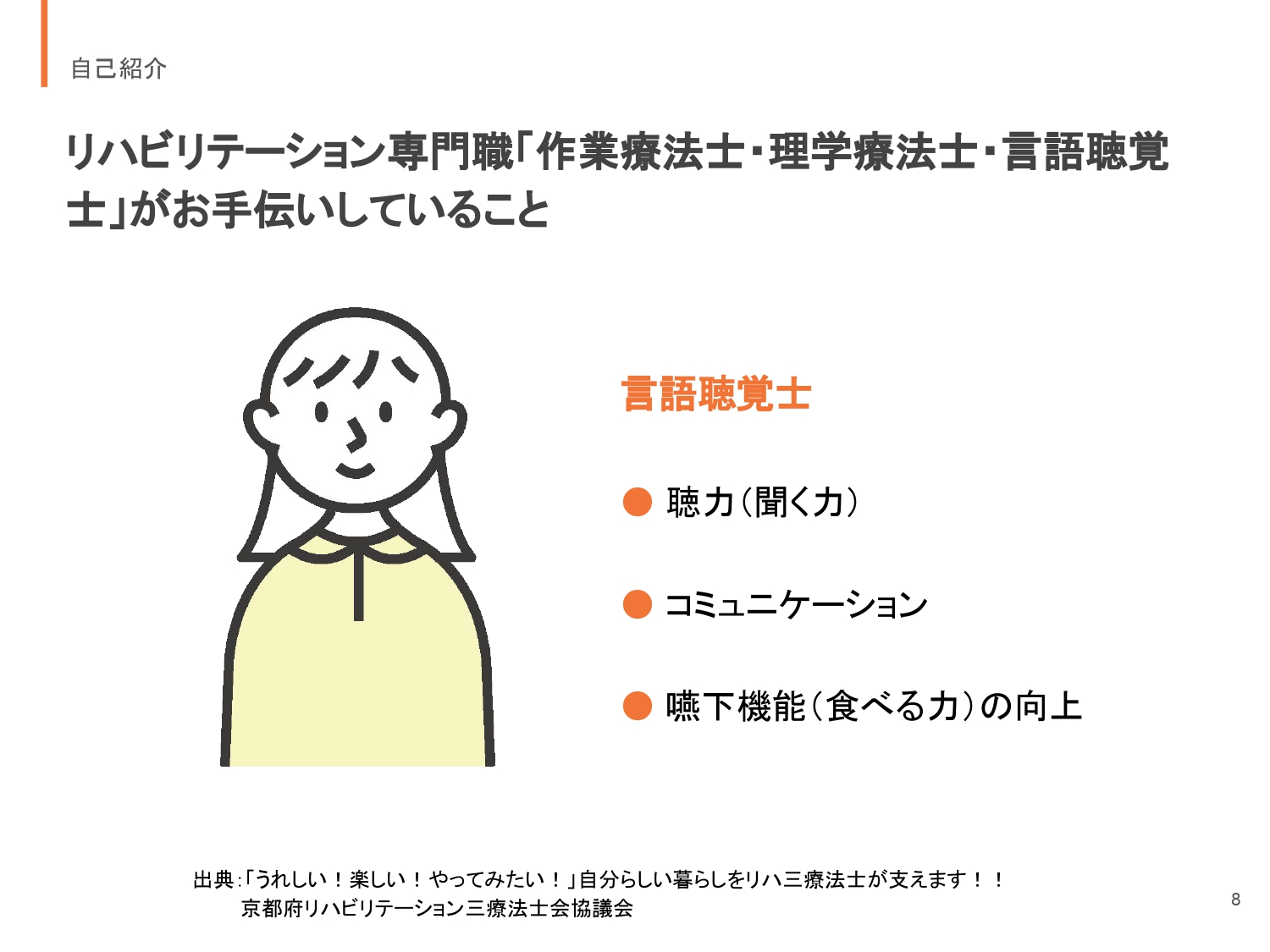 [Speaker Notes: 言語聴覚士は、聴覚やコミュニケーション、嚥下の問題を抱える方に対し、専門的な立場からアドバイスを行います。
なお、高齢になっても、病気や怪我などで障害を負ったとしても、皆さまがいきいきと地域で暮らせるよう、将来を見据えた生活や健康と体力を維持できるお手伝いをする、という理念は共通しています。]
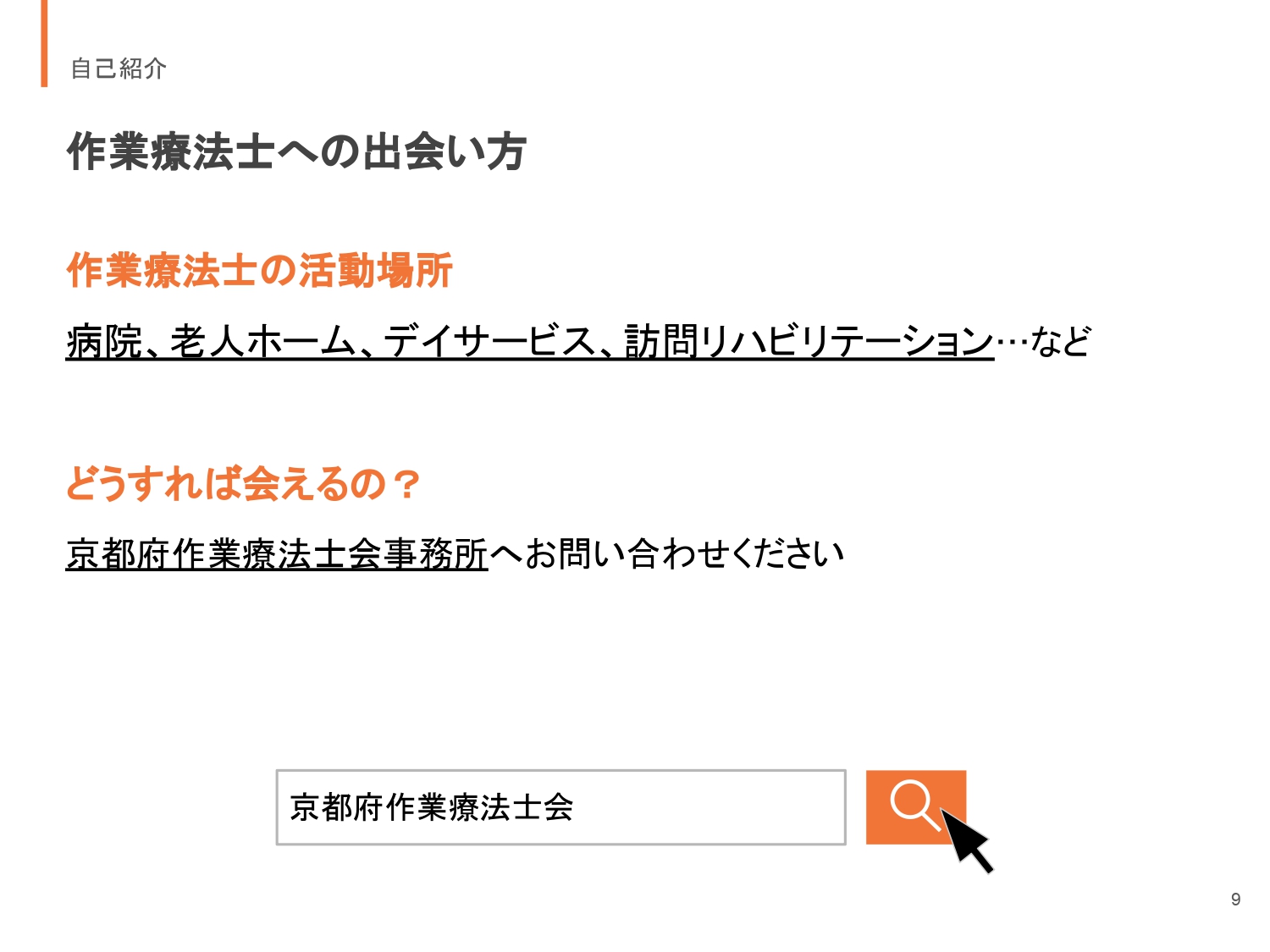 [Speaker Notes: 京都府内には「一般社団法人 京都府作業療法士会」の会員およそ800人が、病院をはじめ老人ホームや老人保健施設、デイサービス（通所介護）やデイケア（通所リハ）、訪問リハ、訪問看護など、さまざまな場所で府民の皆様の生活のお手伝いをしております。

「私の家の近くに作業療法士はいるの？」「どうすれば会えるの？」など、具体的なご相談がございましたら京都府作業療法士会事務局へお問い合わせください。
ホームページURL:https://kyoto-ot.jimdo.com/]
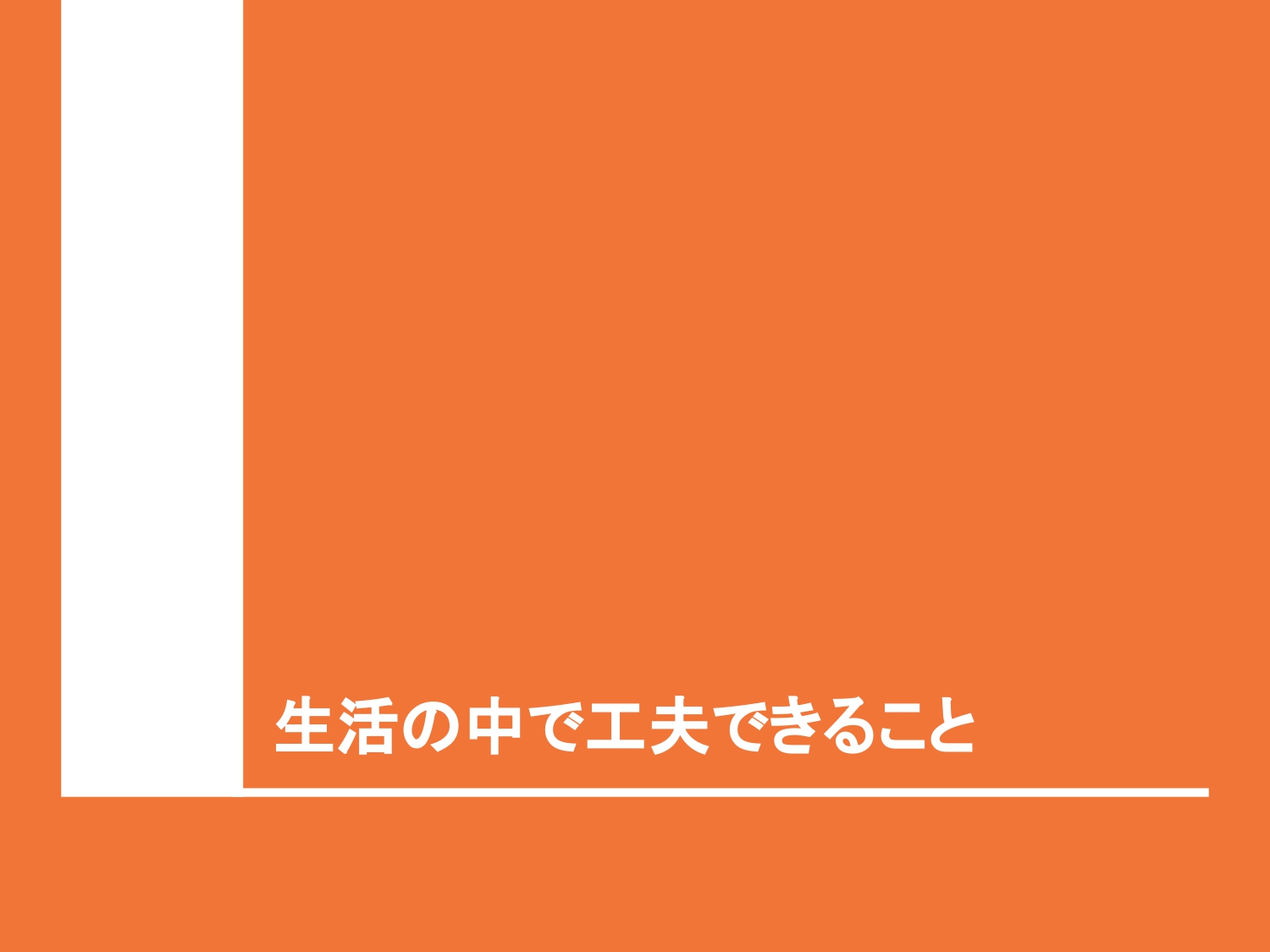 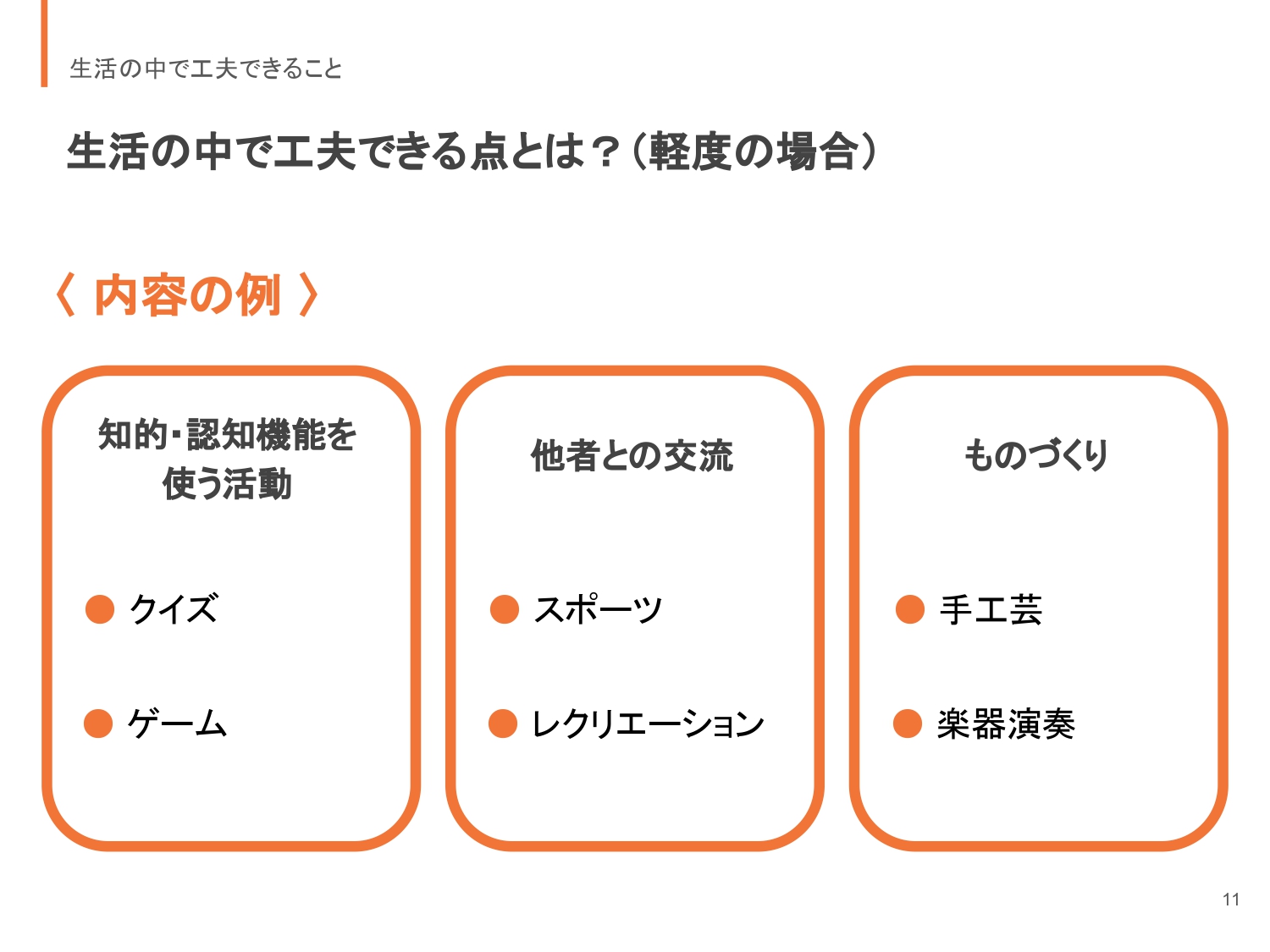 [Speaker Notes: 認知症があると、日常生活で様々な支障が出ます。
では、生活を送る上で工夫できることはどのようなことがあげられるでしょうか。

例えば、軽度の記憶障害があると、本人は戸惑いや不安から混乱しやすくなり、家族や周りの人がそれに気付き、配慮したつもりの対応に対して怒ってしまうことがあります。
本人にできることは数多くあるので、周囲の行き過ぎた配慮が腫れものに触るような対応になると、本人も落ち込みやすいです。]
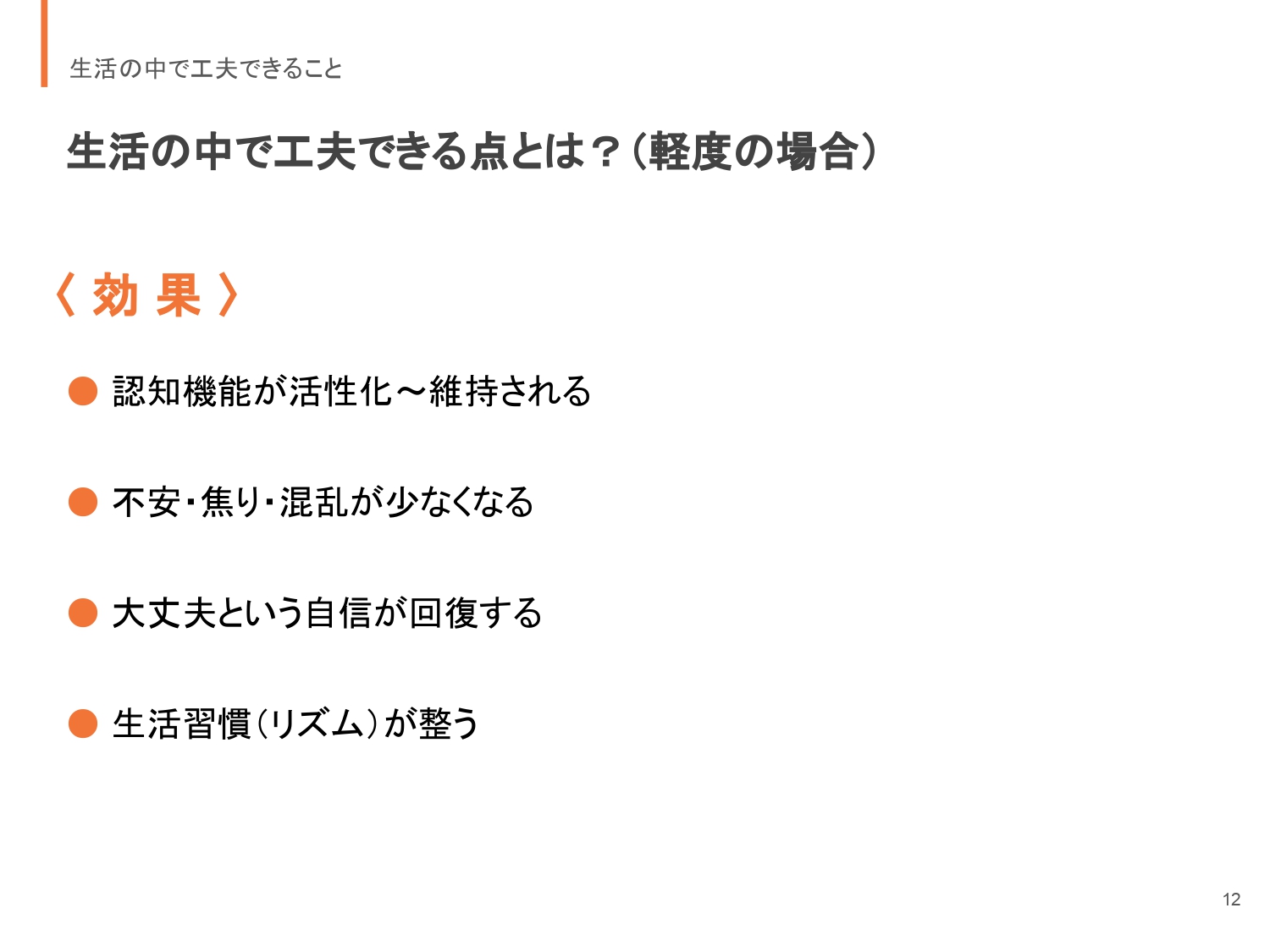 [Speaker Notes: 軽度の状態では、普段の生活を顧みながら、以前から興味のあるもの、趣味を楽しみながらできるクイズやゲーム、他者と交流がしやすいスポーツやレク、楽器演奏や手芸などのものづくりを行うことで、不安や焦りが減り、混乱も少なくなり、自信を回復して生活リズムが整いやすいです。]
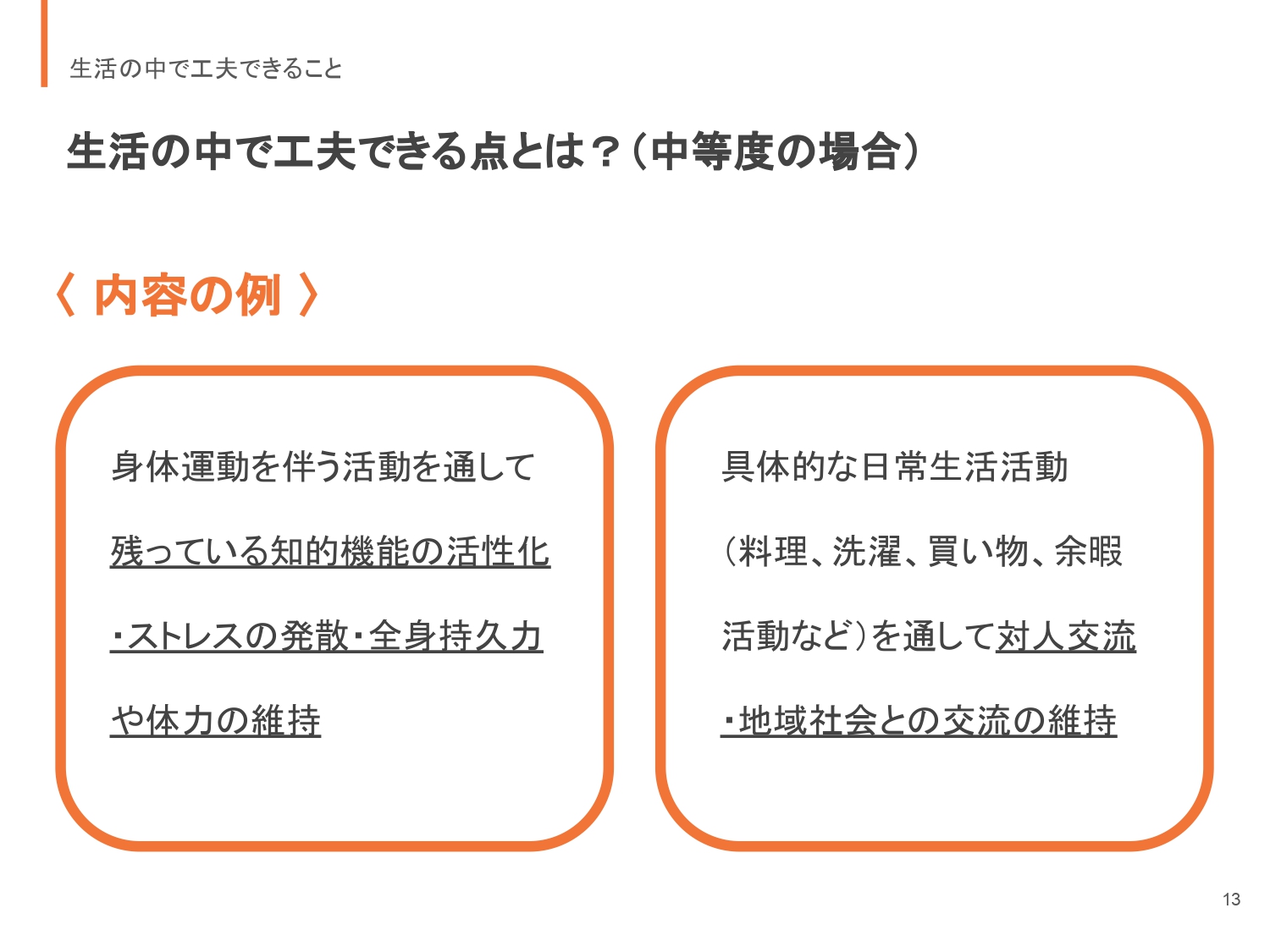 [Speaker Notes: 中等度の場合は様々な行動・心理症状が現れる時期で、人や物など周囲を含めた生活環境や刺激に対して反応しやすくなります。
身体症状が現れてくることも増えるため、体力の維持などを目的に運動を行うことも大切です。
また、生活環境を整え、具体的な日常生活の活動を行い、他者や地域との交流を維持することは、残された心身機能の維持やストレスの発散になります]
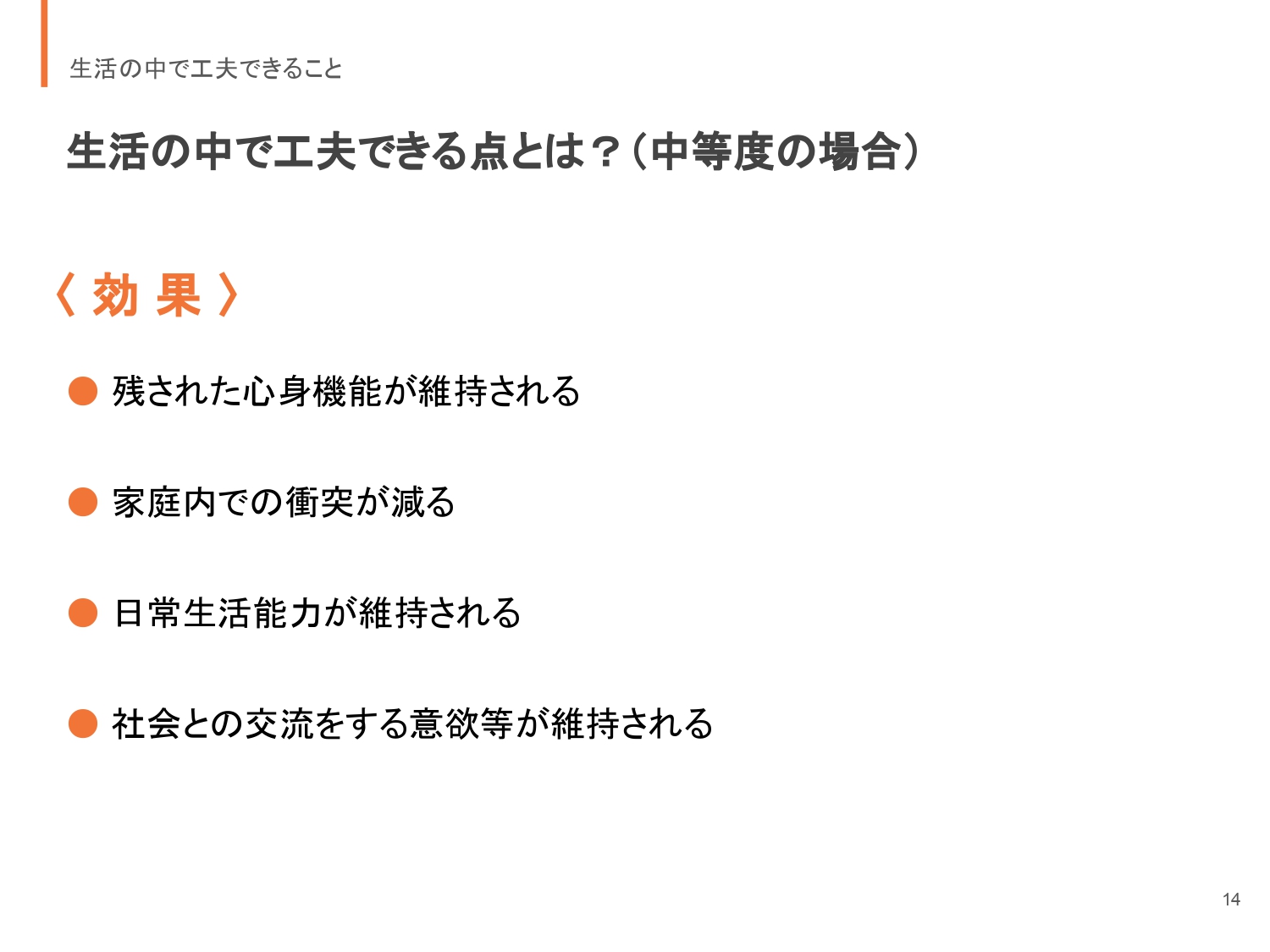 [Speaker Notes: その結果、家庭内での衝突が減ることにもつながります。
これらがうまく循環することで、日常生活能力や社会と交流する意欲が維持される、といった効果が期待できます。]
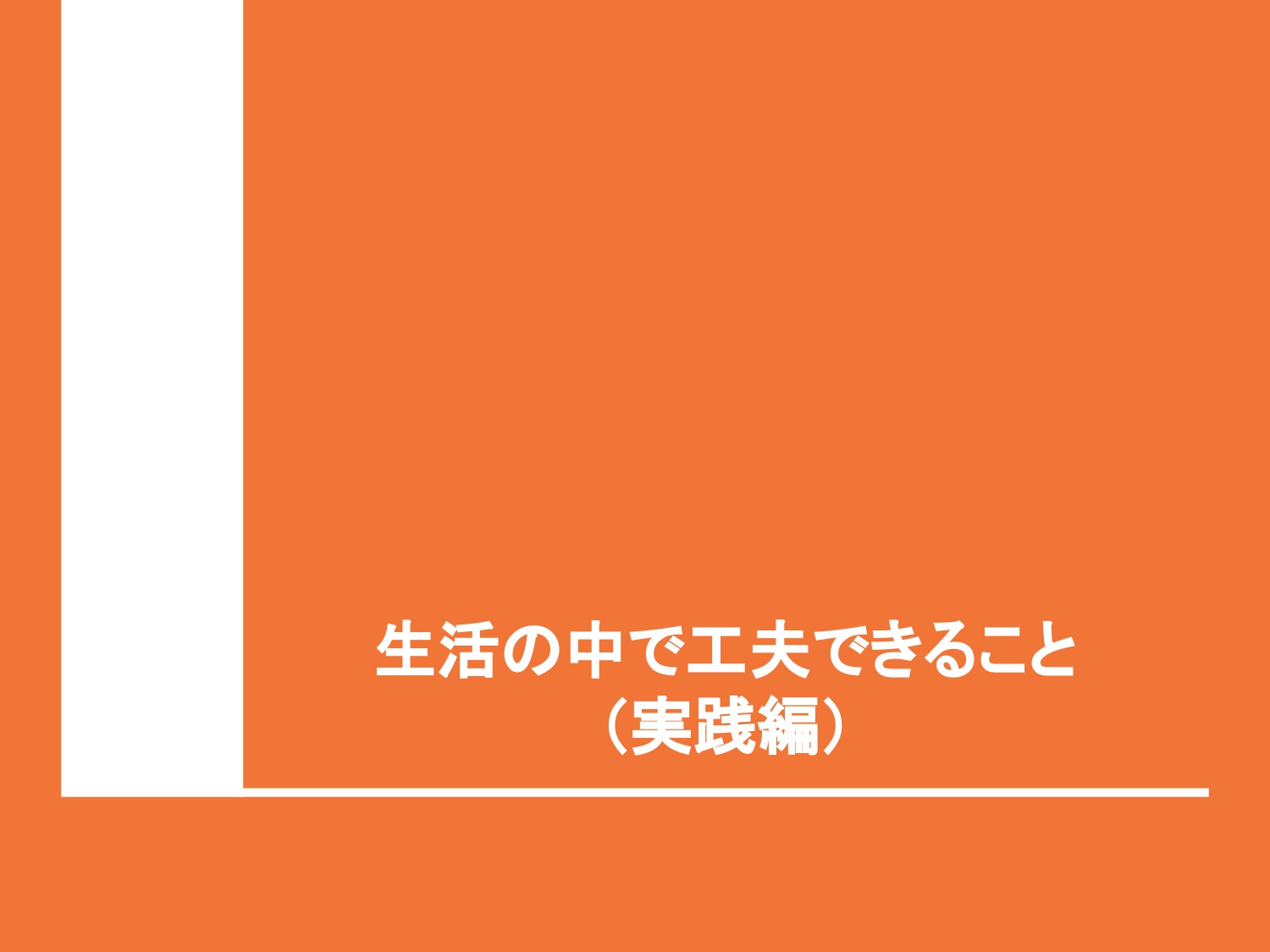 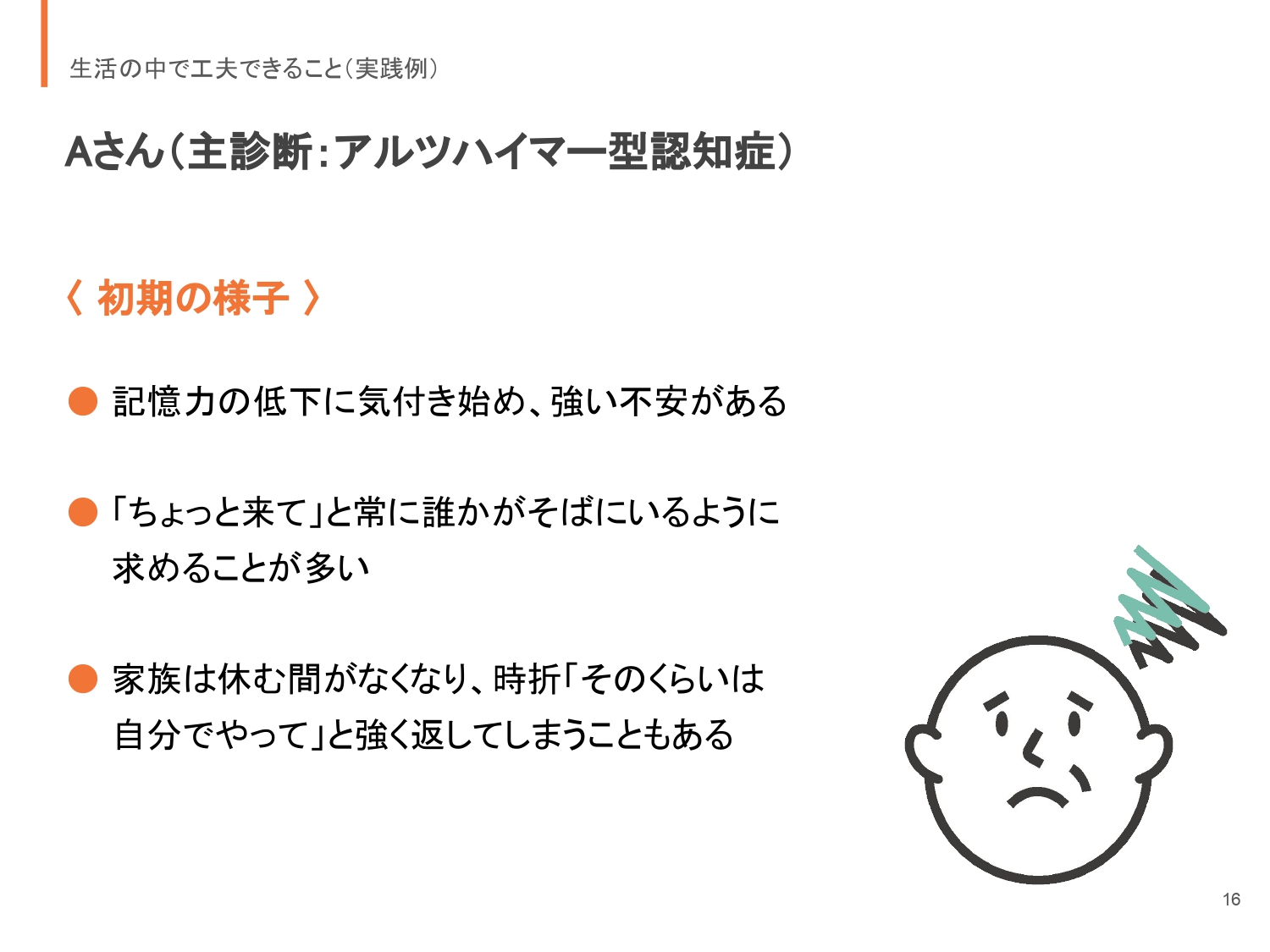 [Speaker Notes: それでは事例を通して具体的に生活上の工夫できそうな点をお話ししたいと思います。

アルツハイマー型認知症では記憶力、特に最近の記憶が苦手になり、少し前のことを忘れて繰り返し同じことを尋ねたり、大事な約束を忘れたりします。
忘れていることを教えても、そのこと自体が抜け落ちているため、本人は「そんなことは知らない」「身に覚えのない」ことになります。
そのため、周囲の人から疎まれることや責められることが増え、自分でも理解しがたい不安が生じます。
本人にとっては、その時その時が毎回初めてであり、責められる理由がありませんので、強い不安への精一杯の対応が取り繕いや他に原因を求めることになり、所謂もの盗られ妄想などとして現れます。
また、家族や周囲の人は日々の熱心な介護が報われない体験が繰り返されることで、ストレスや罪悪感、自責の念につながり、本人に対して感情的になることや、苦悩することが増えるため、結果として本人も家族や周囲の人もしんどさが増すといった悪循環に陥ることが少なくありません。]
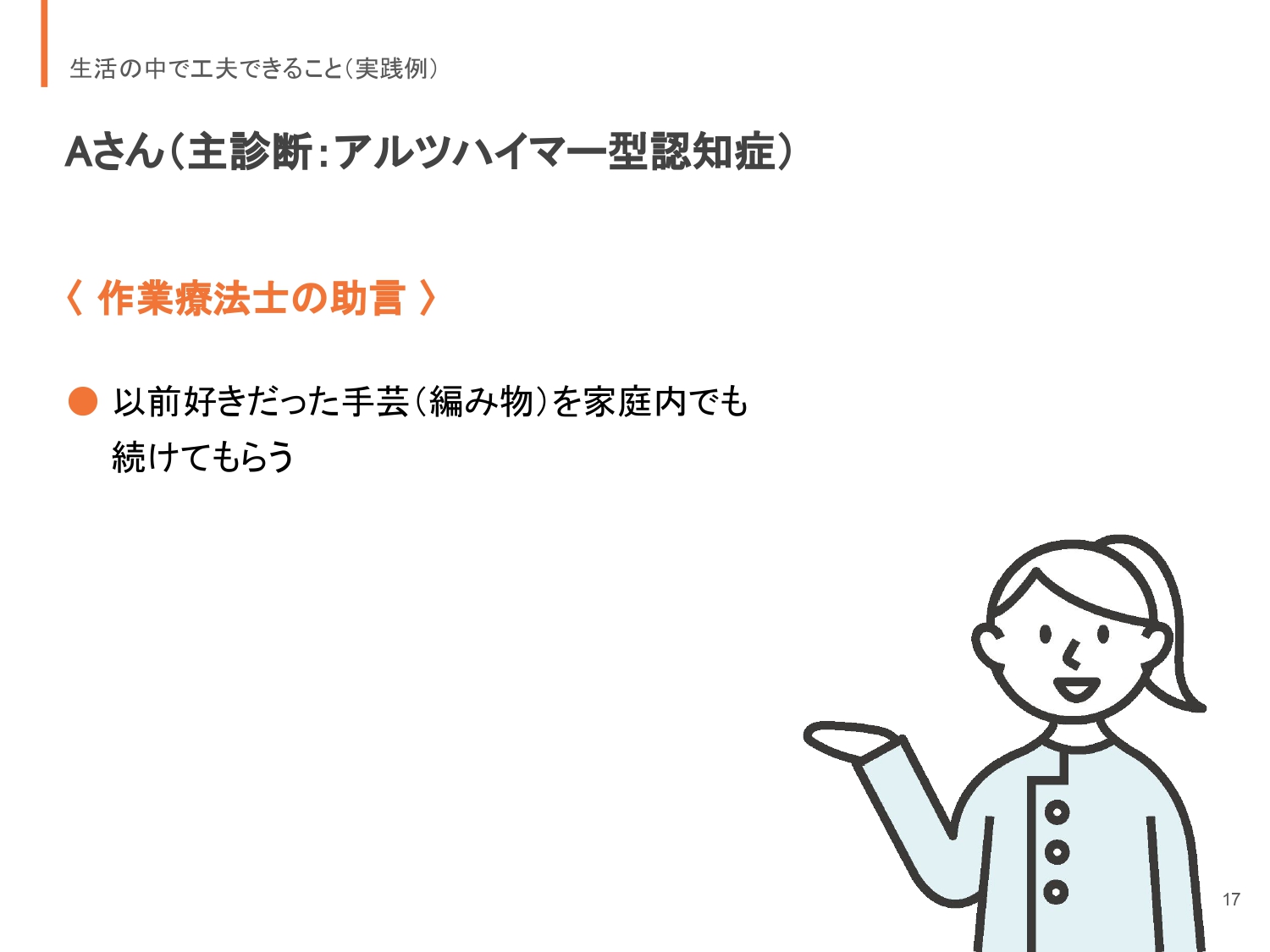 [Speaker Notes: Ａさんの場合は、記憶力の低下で不安が強く、周囲の人への依存が強くなっており、繰り返す対応で家族も苛立ちが募ってきています。
Ａさんに対して、好きだった手芸に取り組める工夫をしたところ、意欲的に楽しんで行えたことで、不安にとりつかれる時間が減りました。
そして、自分にも出来ることがまだまだあるとわかり、落ち着いて過ごせるようになりました。

初期には運動機能が保たれていることも多いので、なじみのある活動は少しの工夫やきっかけづくりで出来ることが多いです。
そして、再び意欲的に楽しめる活動として成立することは、「まだ出来る」という自信にもつながります。]
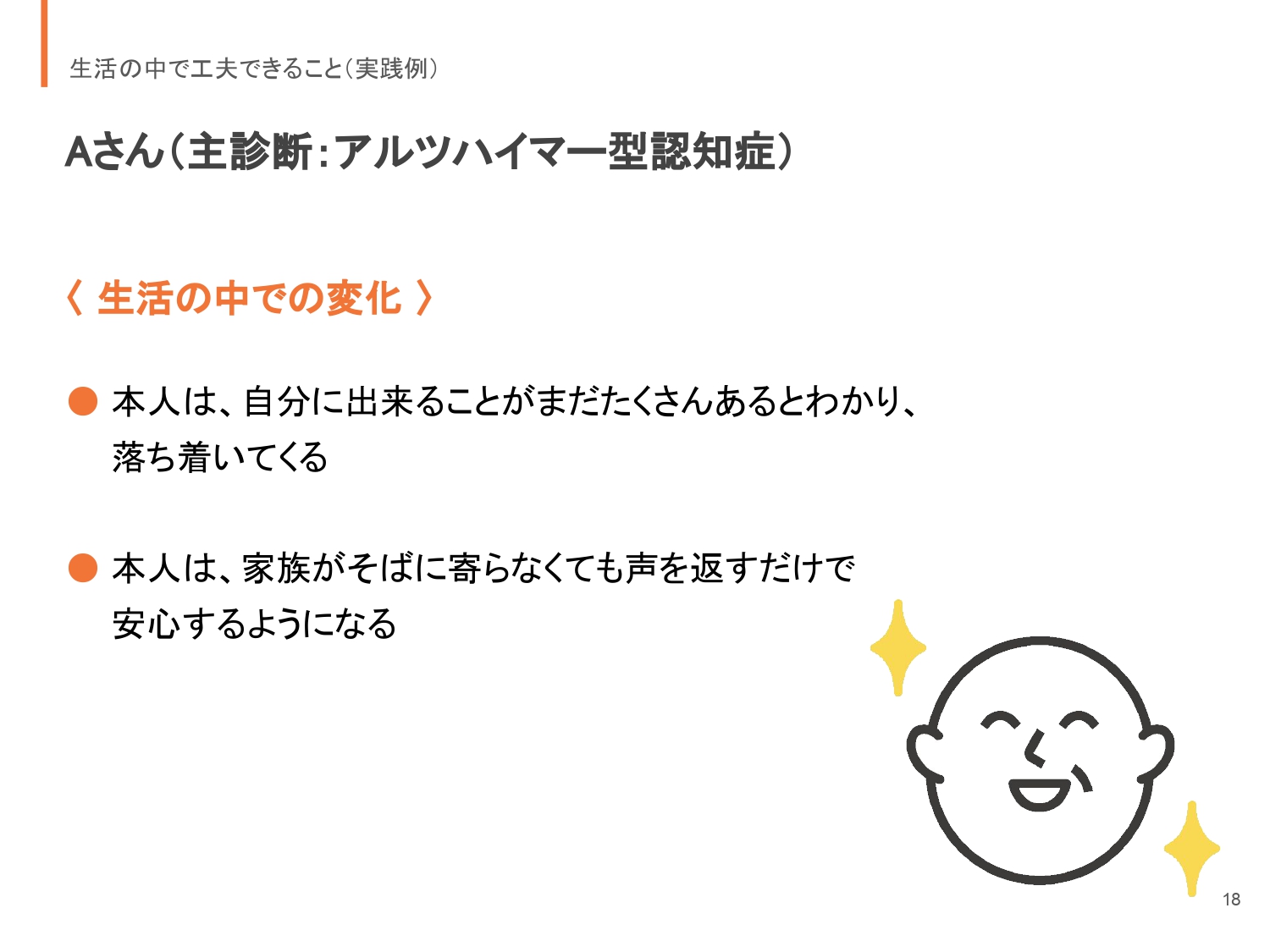 [Speaker Notes: 家族としては、どのような場面で、何がうまくいかなくて、どれくらい手伝ってほしいのかなど、困った場面からなぜ困っているのかを分析することで、声掛けや手伝い方の工夫を見つけることができますし、そのような工夫を経験することで、対応のコツがわかり、次第に困りごとが減り、それまでの苦労を癒すことにも繋がります。]
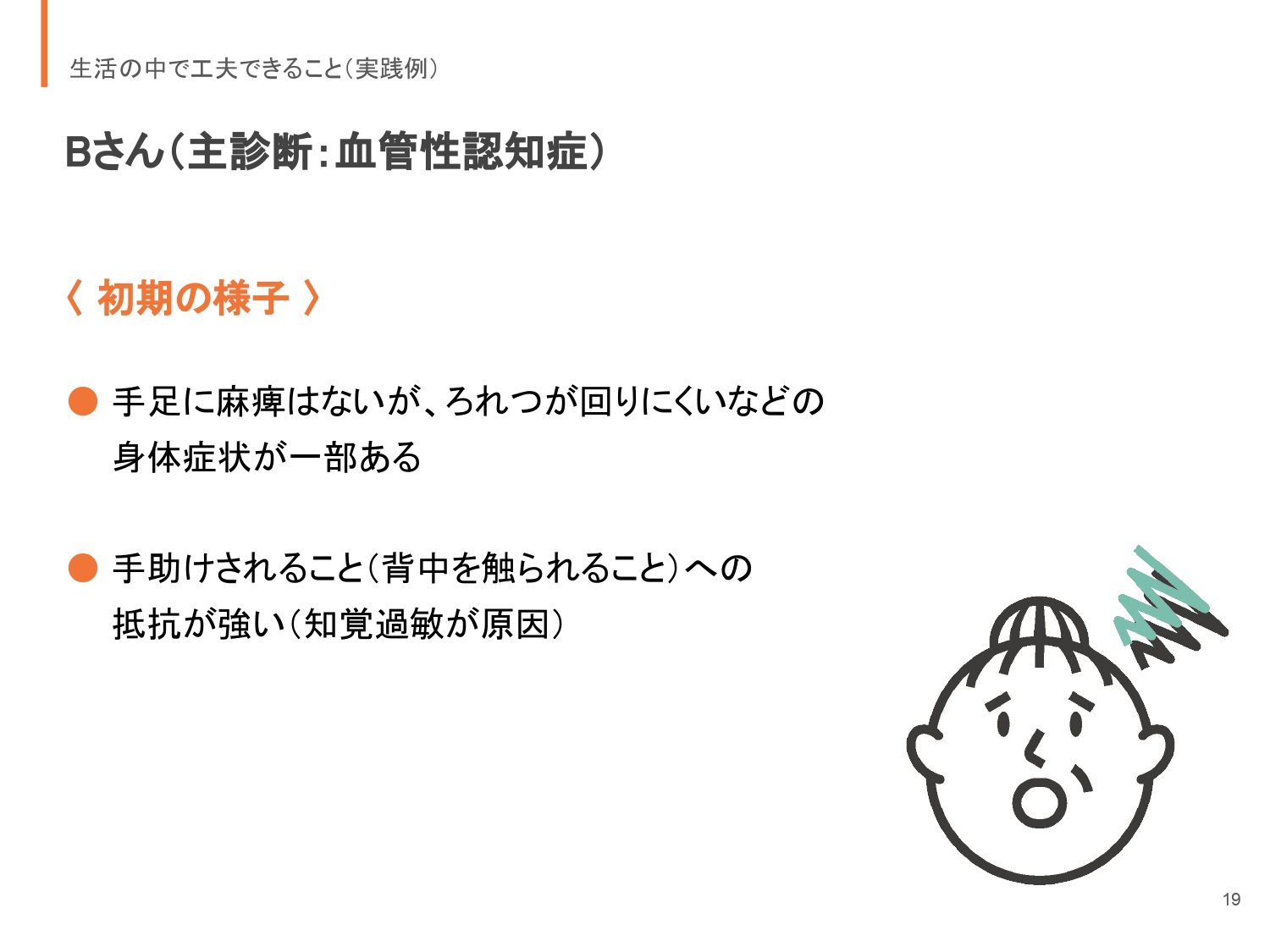 [Speaker Notes: 血管性認知症では、損傷部位により症状にもいろいろな特徴が現れます。
Ｂさんの場合は、記憶にムラがあり、口腔機能としてろれつがまわりにくい、嚥下機能として飲み込みにくい、知覚機能として触られることへの抵抗など、それぞれの機能に支障が生じています。
身体状況や感情の不安定から、気分のムラも見られます。]
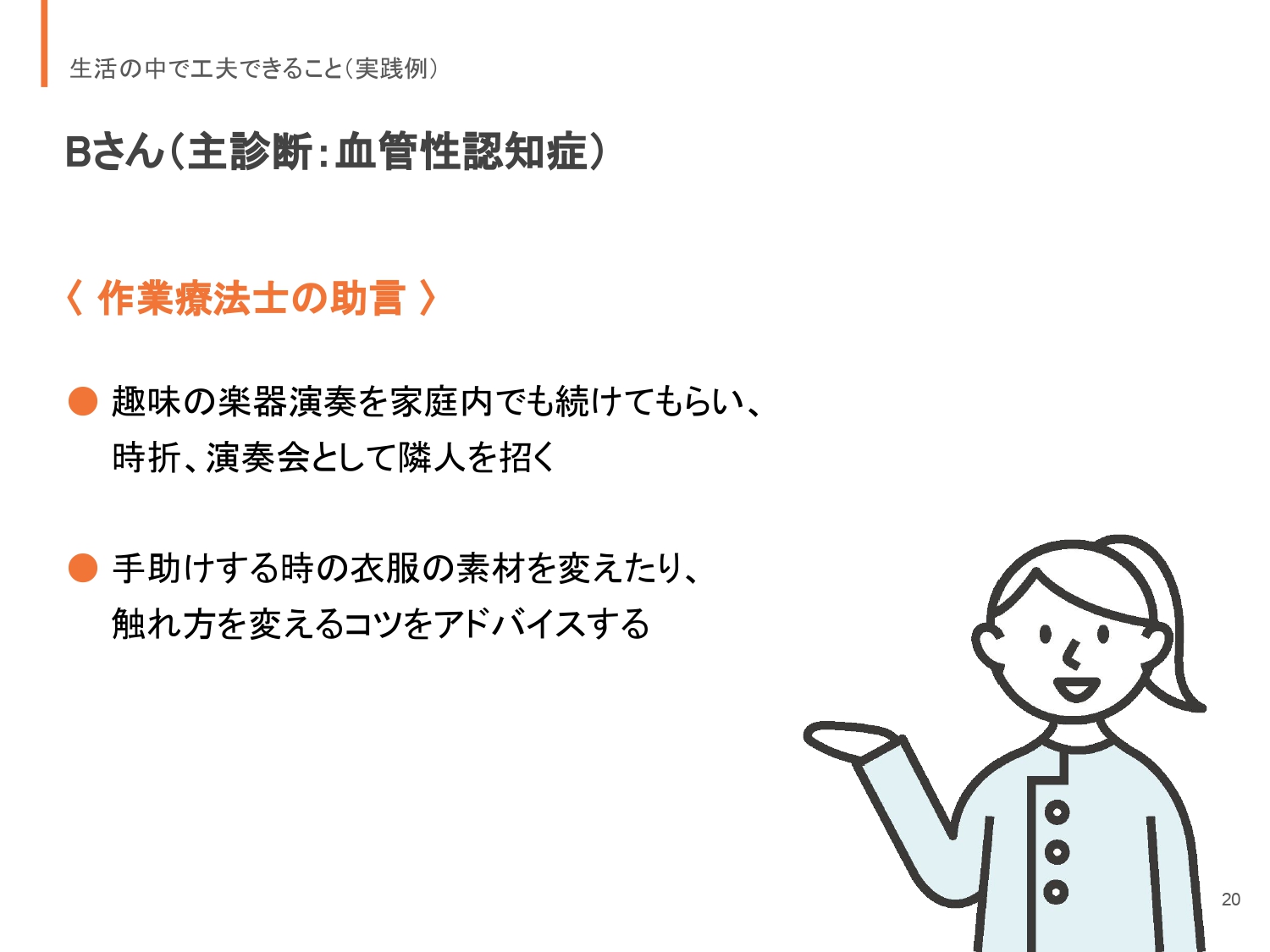 [Speaker Notes: 話しにくさや気分のムラにより、他人との交流が疎ましくなりがちですが、趣味の楽器演奏で楽しみを継続し、その楽しみを生かして他の人との交流の機会へとつなぐことで、話すことへの抵抗が減っていきます。
これは、口腔機能の活用によりろれつの改善にもつながる可能性があります。
また、楽しみを通した活動や交流の機会があることで、記憶の機能を活用することができます。
食べ物の飲み込みにくさについても、活動に伴う食欲の向上や口腔機能の向上による改善が期待できます。]
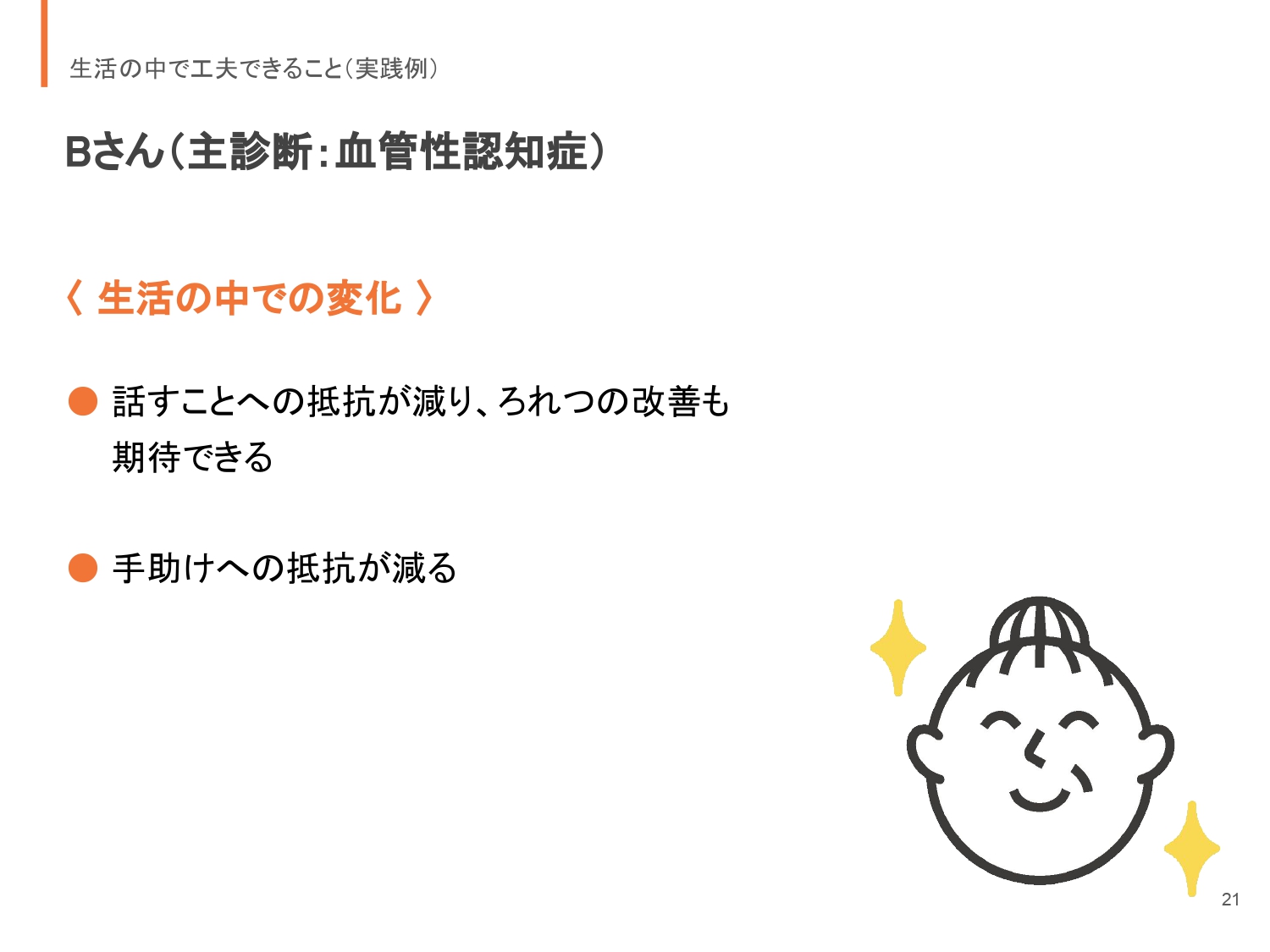 [Speaker Notes: 手助けへの抵抗の要因が知覚過敏にあるとわかれば、適切な衣服素材の選択などの対応の工夫によって、本人と家族の双方の穏やかに過ごせる時間が増えます。
楽しみな活動を通じて心身機能が活用されると、身体状況や感情の安定につながり、気分のムラも穏やかになっていく変化が見られます。]
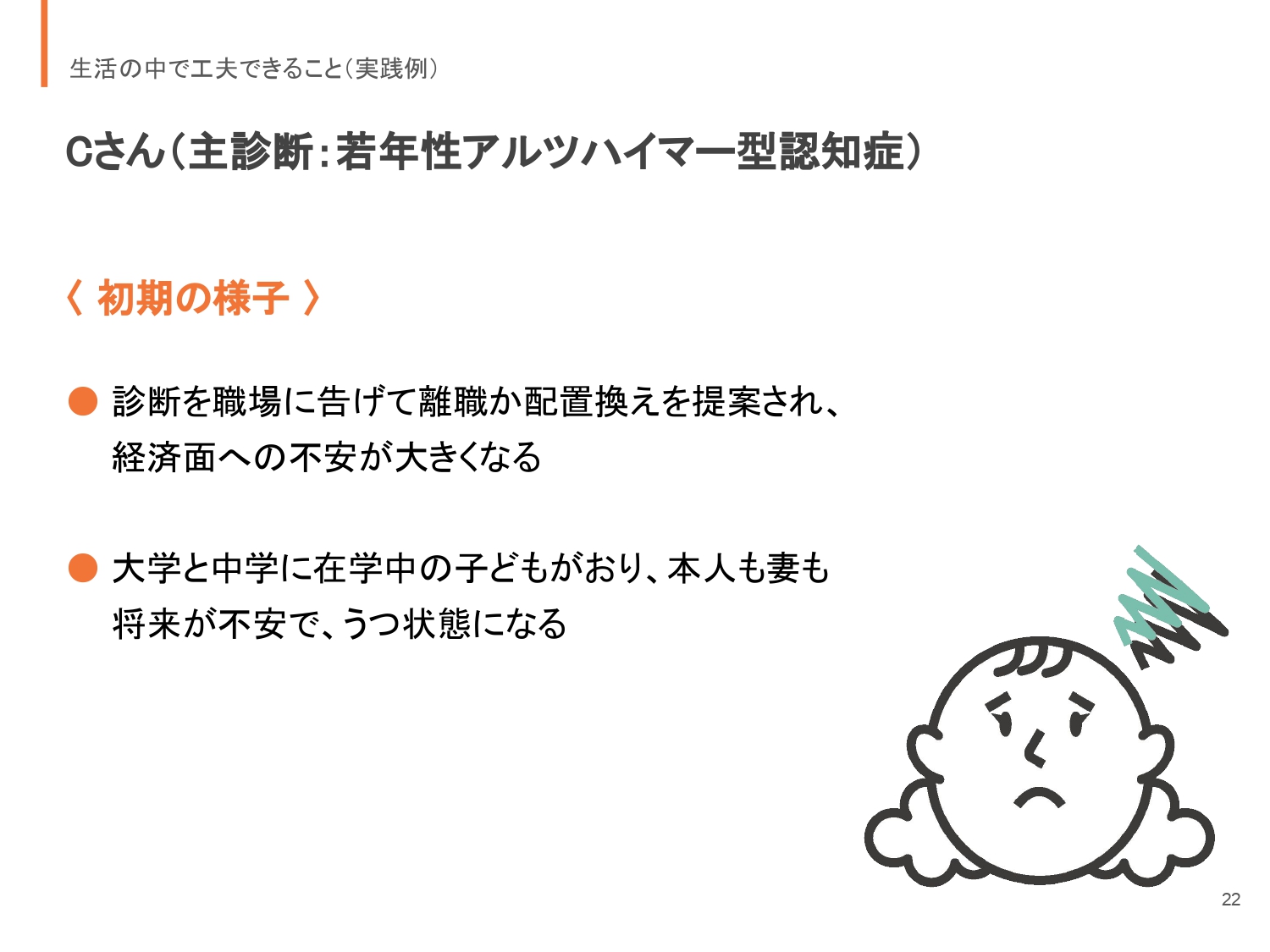 [Speaker Notes: 若年性アルツハイマー型認知症では、若年性ならではの悩みが大きく影響します。
主な悩みには、身体的に元気なため、本人も家族も周囲にしんどさをわかってもらえにくいことが挙げられます。
家庭内や職場、地域での役割が変わることに伴う無力感、経済面での不安は家族も巻き込み、自身の存在価値すら見いだせず、うつ的思考に陥りやすい状況です。]
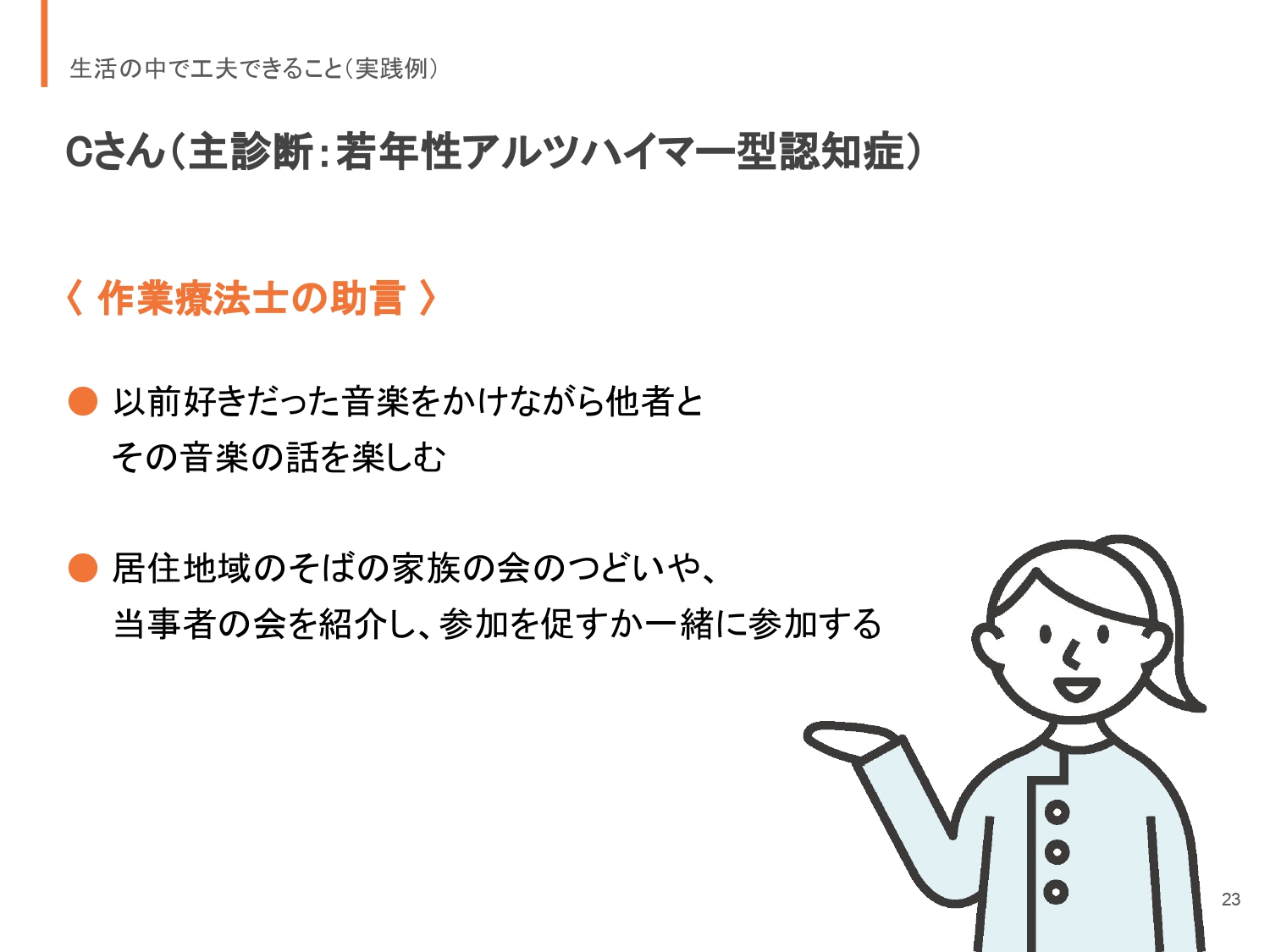 [Speaker Notes: Ｃさんの場合は、仕事や生活の不安からいったん離れ、以前好きだった音楽をきっかけに、様々な記憶を思い出すことで、停滞していた精神活動が機能し、認知機能の活用にもつながりました。
また、同じようなことに悩む当事者や家族と出会うことで、共感できる体験や共感してもらえる体験が増えます。]
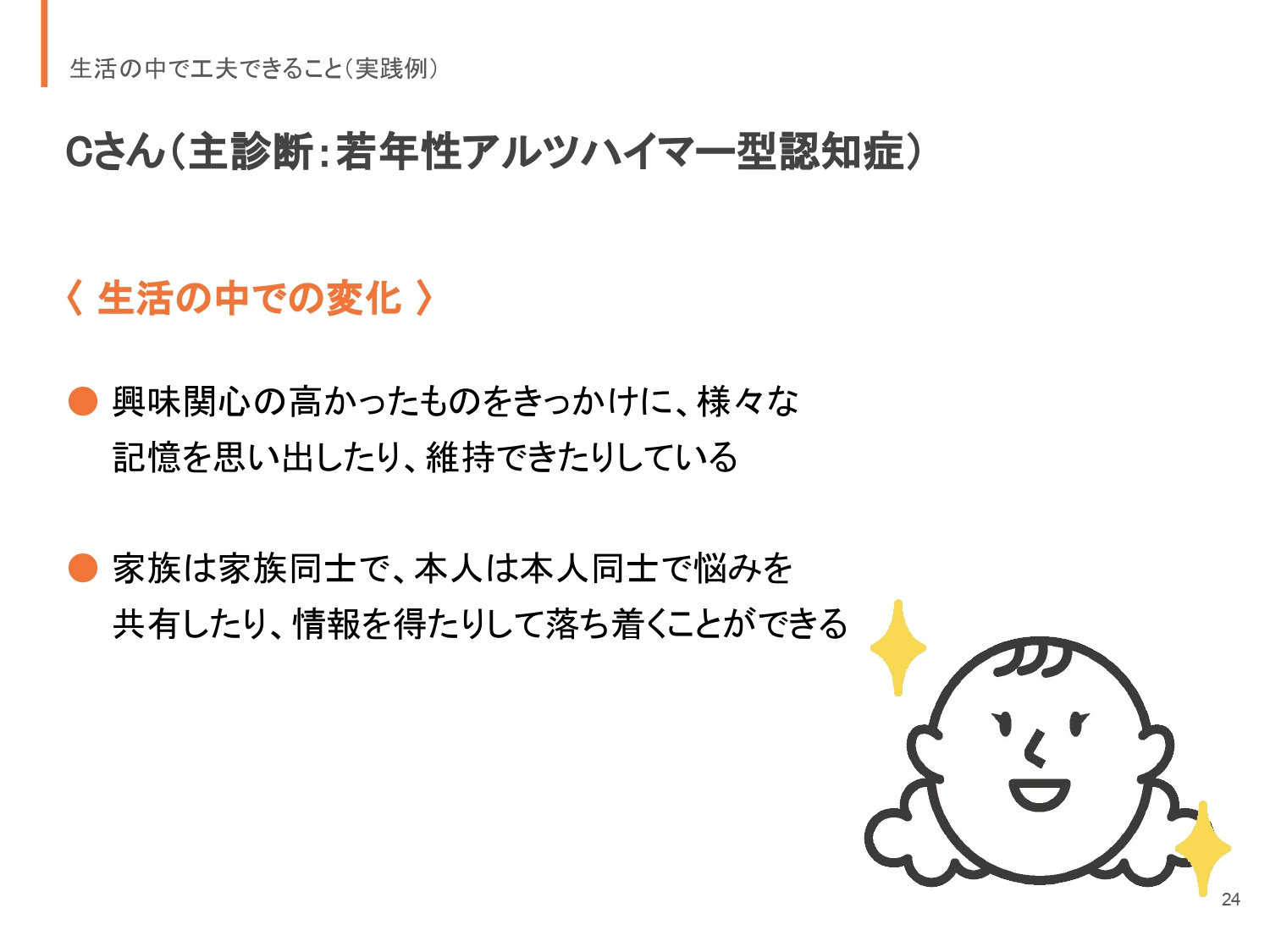 [Speaker Notes: 自身の悩みや辛さ、希望を共有することは、困ったときの行動のヒントを得ることにつながるなど、本人と家族の力となり、前向きに過ごすきっかけとなります。
気持ちが落ち着くことで、残された能力を活かした仕事を見つけることにもつながります。]
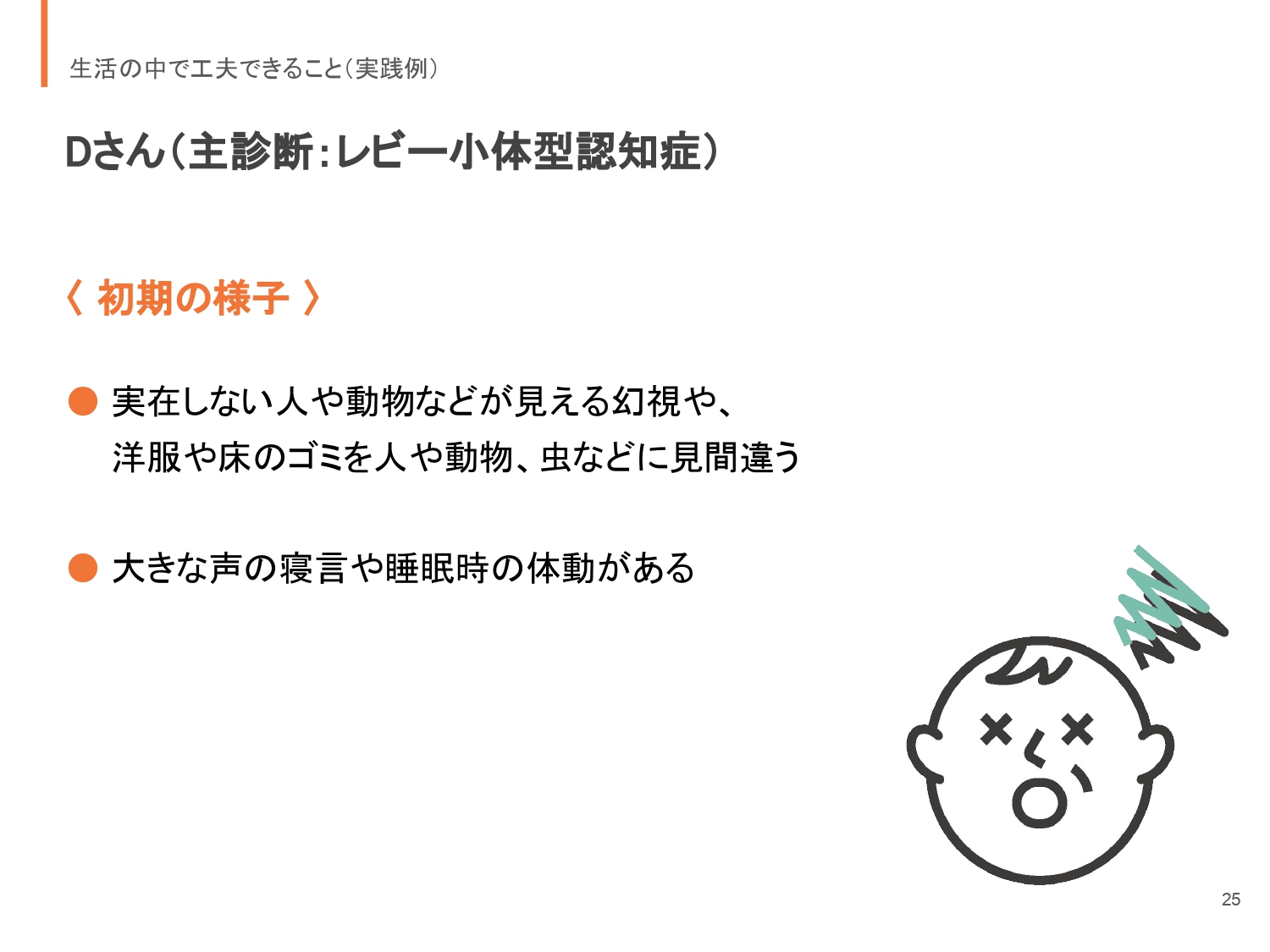 [Speaker Notes: レビー小体型認知症では、脳の視覚を司る部分が障害されるため、そこにない物が見える「幻視」が特徴的です。
実在しない人や動物がありありと見えたり、洋服の柄や床のゴミが虫に見えたりします。
また、睡眠中に大きな声の寝言や手足を激しく動かすことが見られます。
レビー小体型認知症の方は筋肉がうまく緩まないため、夢に合わせてそうなってしまうようです。
状態の良い時と悪い時が混ざり合っているため、短時間で「良い時・悪い時」が入れ替わることが度々あります。]
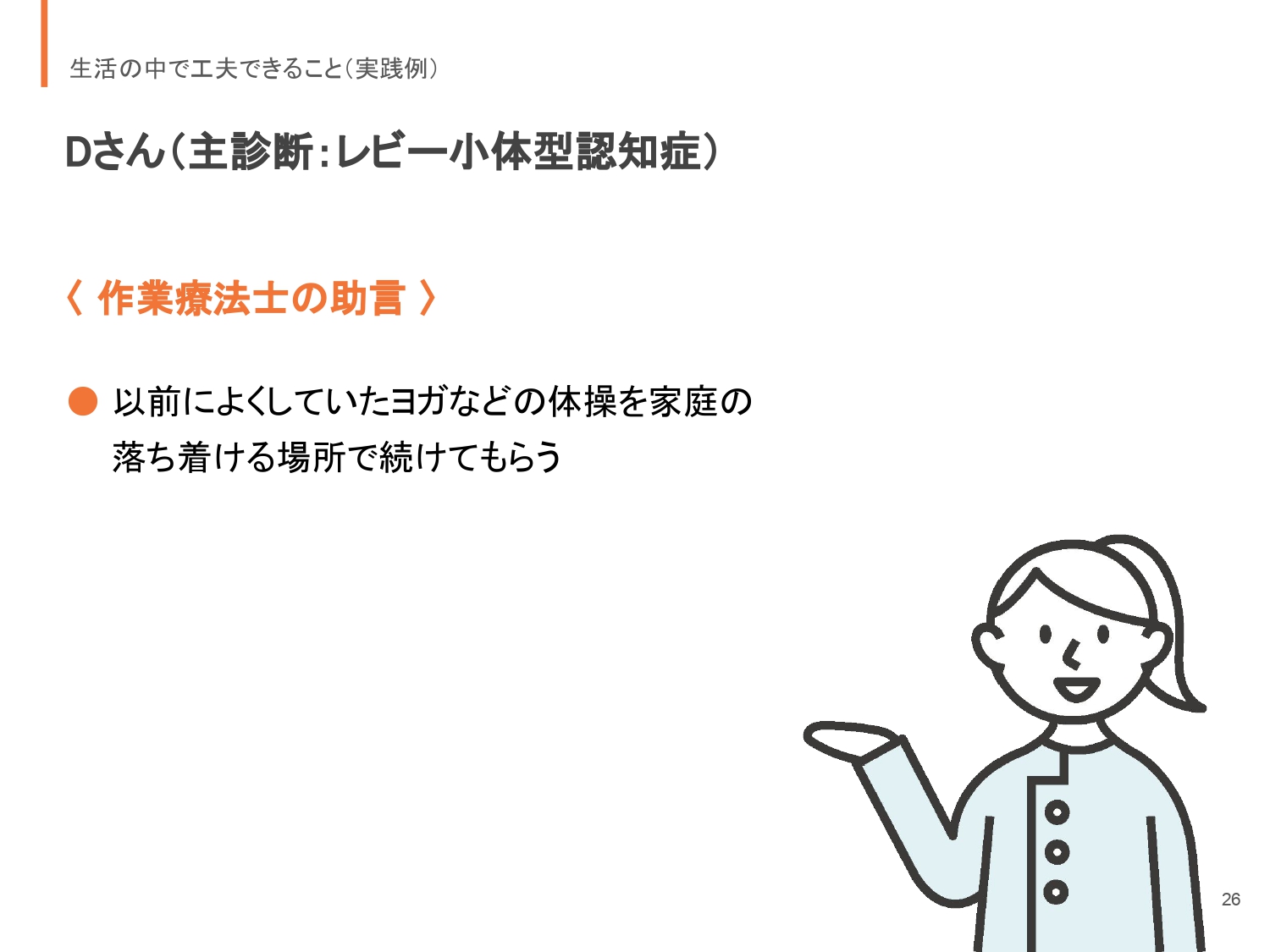 [Speaker Notes: Dさんの場合は、以前よくしていたヨガなどの体操を、家庭の落ち着ける場所で続けていただきました。
レビー小体型認知症の方は身体のこわばりや小刻みな震えなども見られやすいので、血圧の変化や、急な行動による転倒への注意を家族にアドバイスしました。]
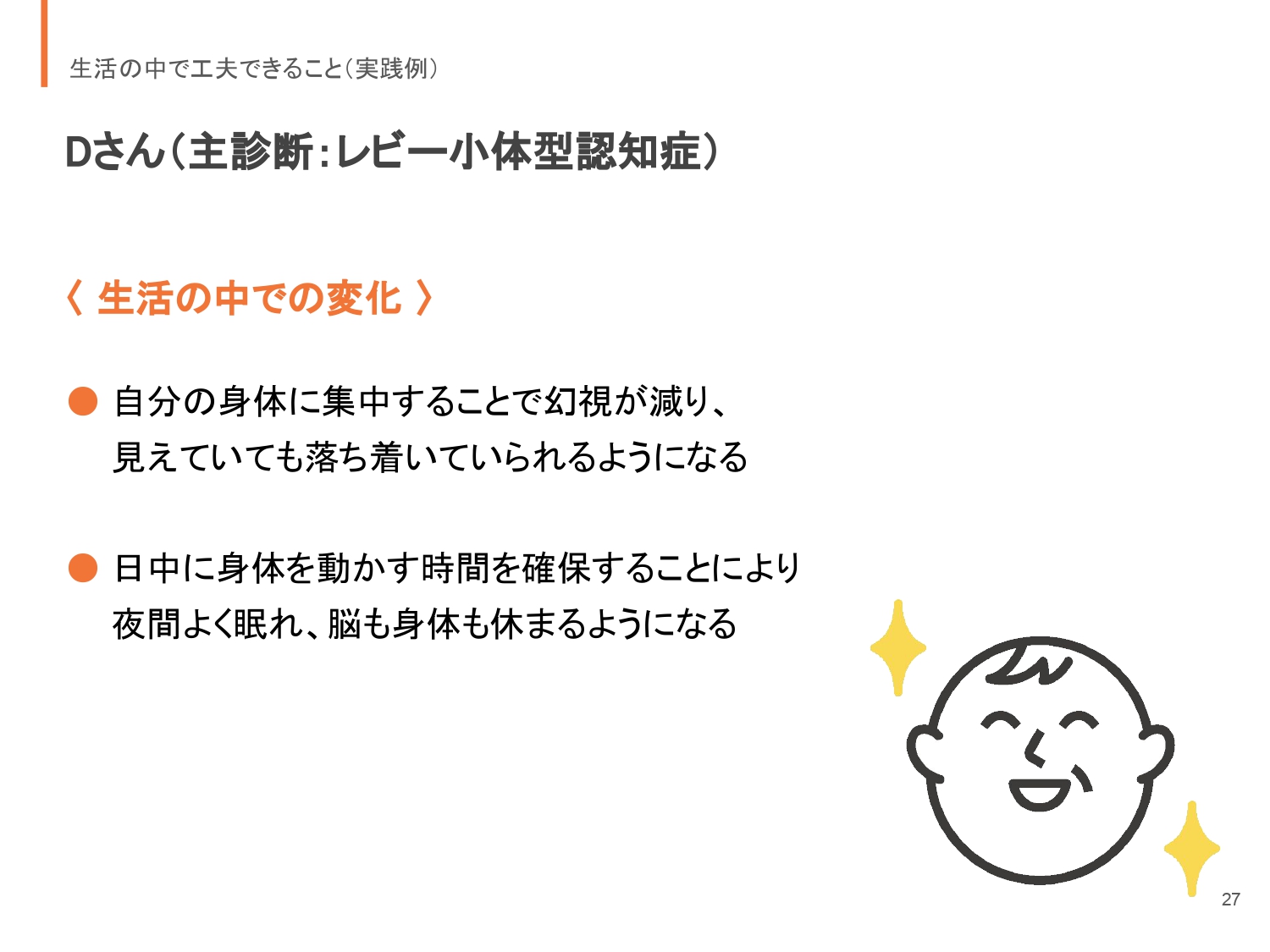 [Speaker Notes: Dさんは、体操をすることでご自分の身体に集中できたため、幻視が減り、たとえ見えていても落ち着いていられるようになりました。
日中に身体を動かす時間を確保することにより、夜間がよく眠れ、脳も身体も休まるようになり、状態の良い時が維持され、悪い時間が減少しました。]
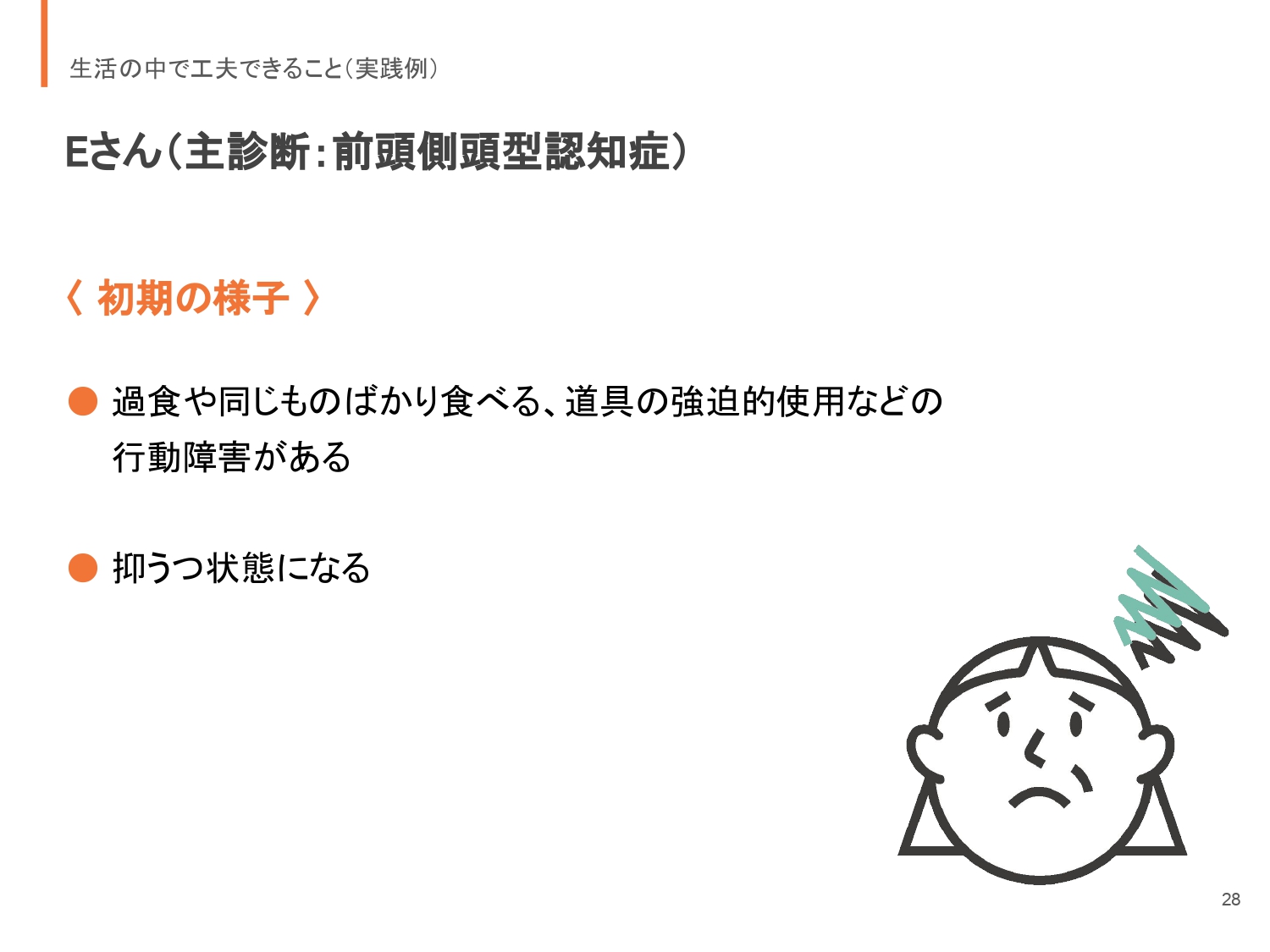 [Speaker Notes: 前頭側頭型認知症では、人格を司る前頭葉、言語を司る側頭葉に萎縮がみられます。
Eさんの症状は、過食や同じものばかり食べる、道具を強迫的に（執拗に）使い続けるなどの行動の問題が出ていました。
また、「言葉の意味がわからない」「文字の読み間違いが多い」「物の名前がでてこない」など言葉の障害が目立った一方、記憶障害や認知障害は目立っていませんでした。
本能のまま行動するようになり、清潔さや身だしなみ、道徳や礼儀などの社会性に対する関心が薄くなっていった一方で、抑うつから自殺したい気持ちにかられることもありました。]
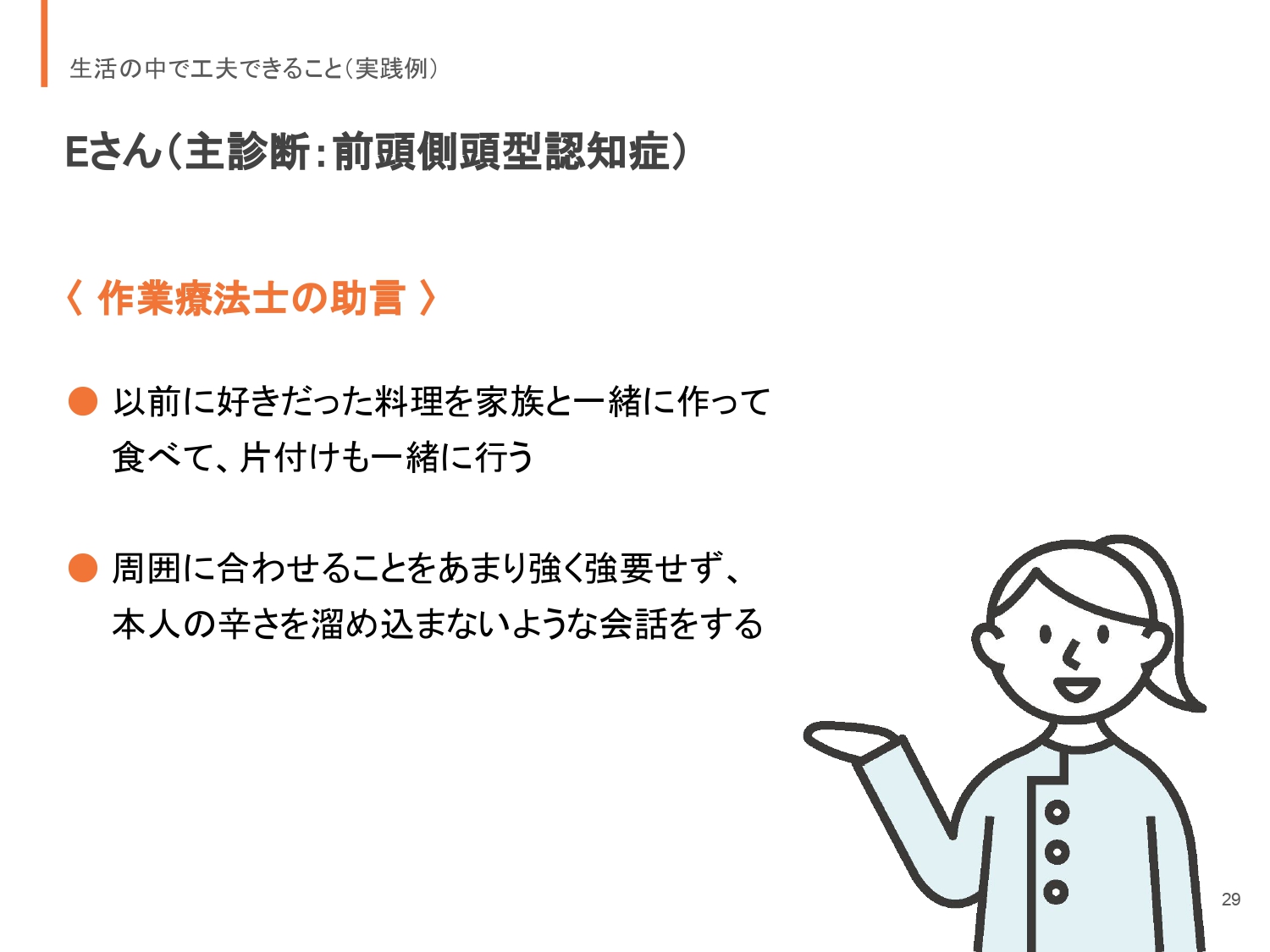 [Speaker Notes: そこで、以前好きだった料理を、ご家族と一緒に「作って」「食べて」「片付ける」ことに注目し、一緒に行っていただきました。
かかわりのポイントとして、本人が周囲に合わせることをあまり強要しないことや、本人がつらさをため込まないような会話、例えばジェスチャーを加え見た目にもわかりやすく伝える等、をアドバイスしました。]
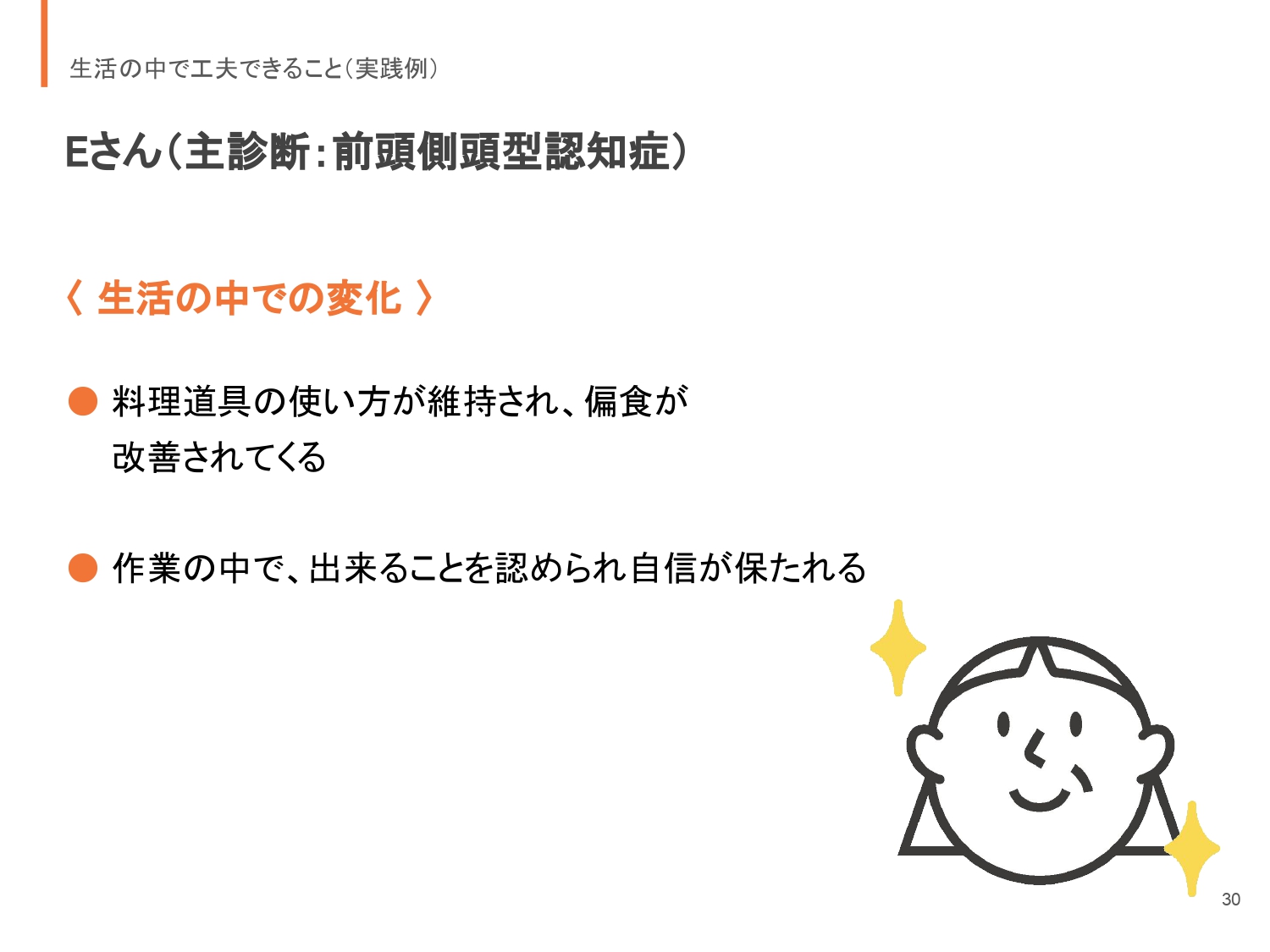 [Speaker Notes: Eさんは家族の協力のもと料理を続けることで、料理道具の正しい使い方が維持され、偏食も改善されてきました。
また、「料理を作って」・「食べて」・「片付ける」という作業の中で、自然と出来ることを褒められ自信が保たれたようです。
言葉にならないもどかしさや不安をご家族に聞いてもらうことで気分が落ち着き、また、自分の思いを伝えようとしてくれ、衝動的な行為も減少しました。]
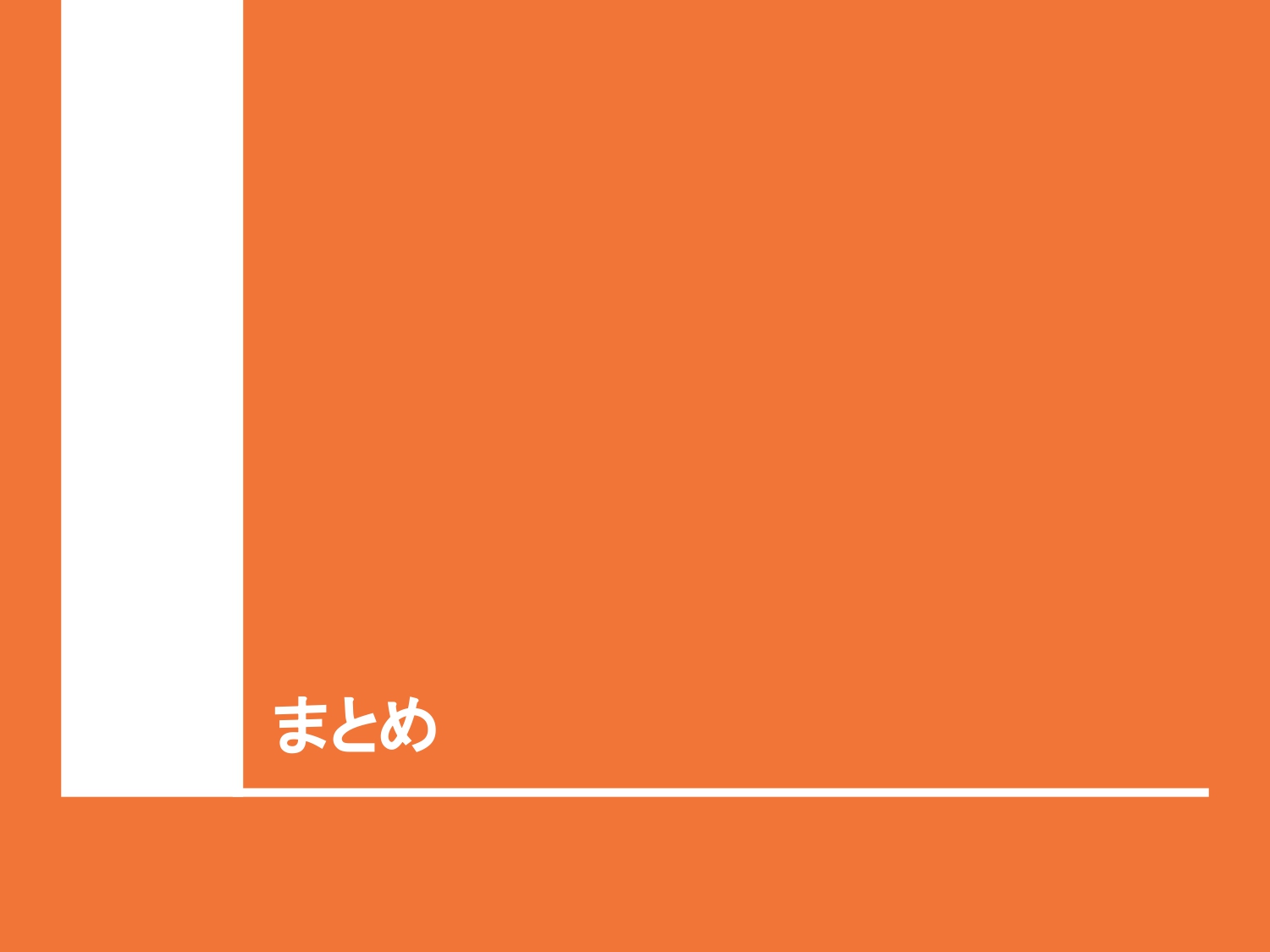 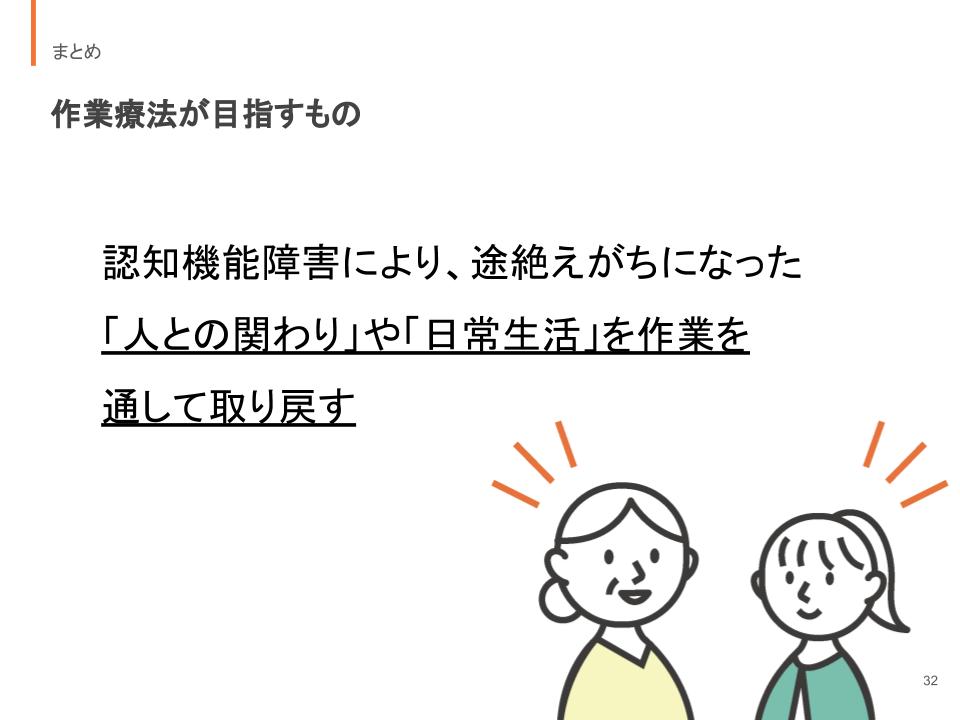 [Speaker Notes: なぜ認知症の初期に作業療法が大切なのでしょうか？
認知症の原因疾患が特定されると、生活のなかで起こる困りごとへの対処方法をより多く準備できます。

本人やご家族が困ることは、記憶障害によって「人との関わり」や、今まで出来ていた、やってきた「日常生活」が途絶えてしまいがちになることです。
それまで行っていた「人と関わること」や「日々の作業」を、失敗を恐れてやめてしまうと、認知症が進行したり、家族が手助けしづらくなることへとつながります。]
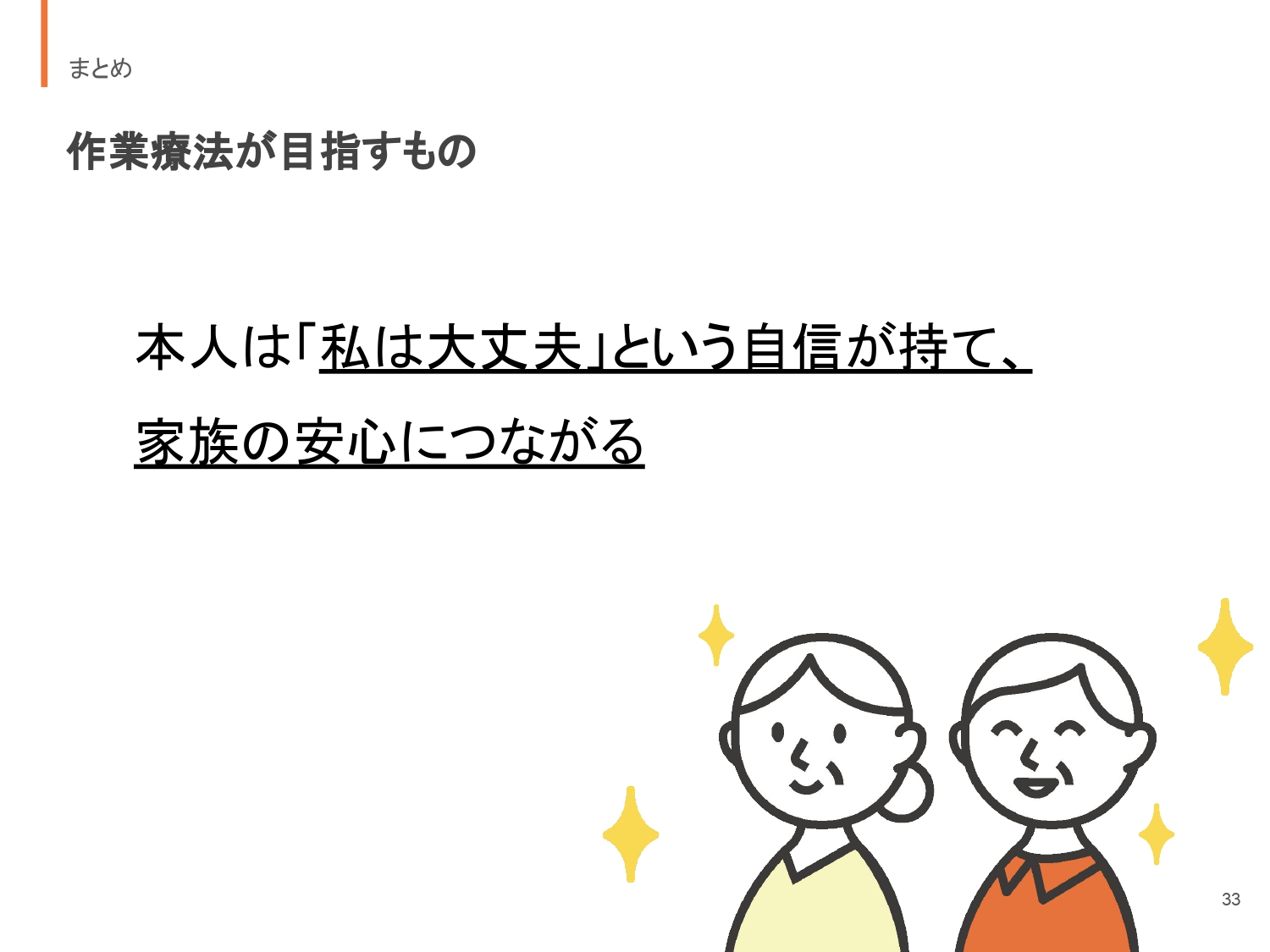 [Speaker Notes: 逆に、記憶の障害が重度であったとしても、「人との関わり」を保ち、日々の生活で自分ができることを、人に尋ねながらでも自分で行ってもらうようにしていくと、本人のなかで「私は大丈夫」という自信がもて、家族には「介護は大変だけれどやっていてよかった」と思えるひとときが生まれてくるのです。

作業療法士は、そんな日々の暮らしのなかで、作業の一部がほころびかけた時に、本人や家族の困りごとを聴き、相談しながら一緒にほころびを修復する、言い換えると生活のつまづきを分析し解決するお手伝いをさせていただきます。]
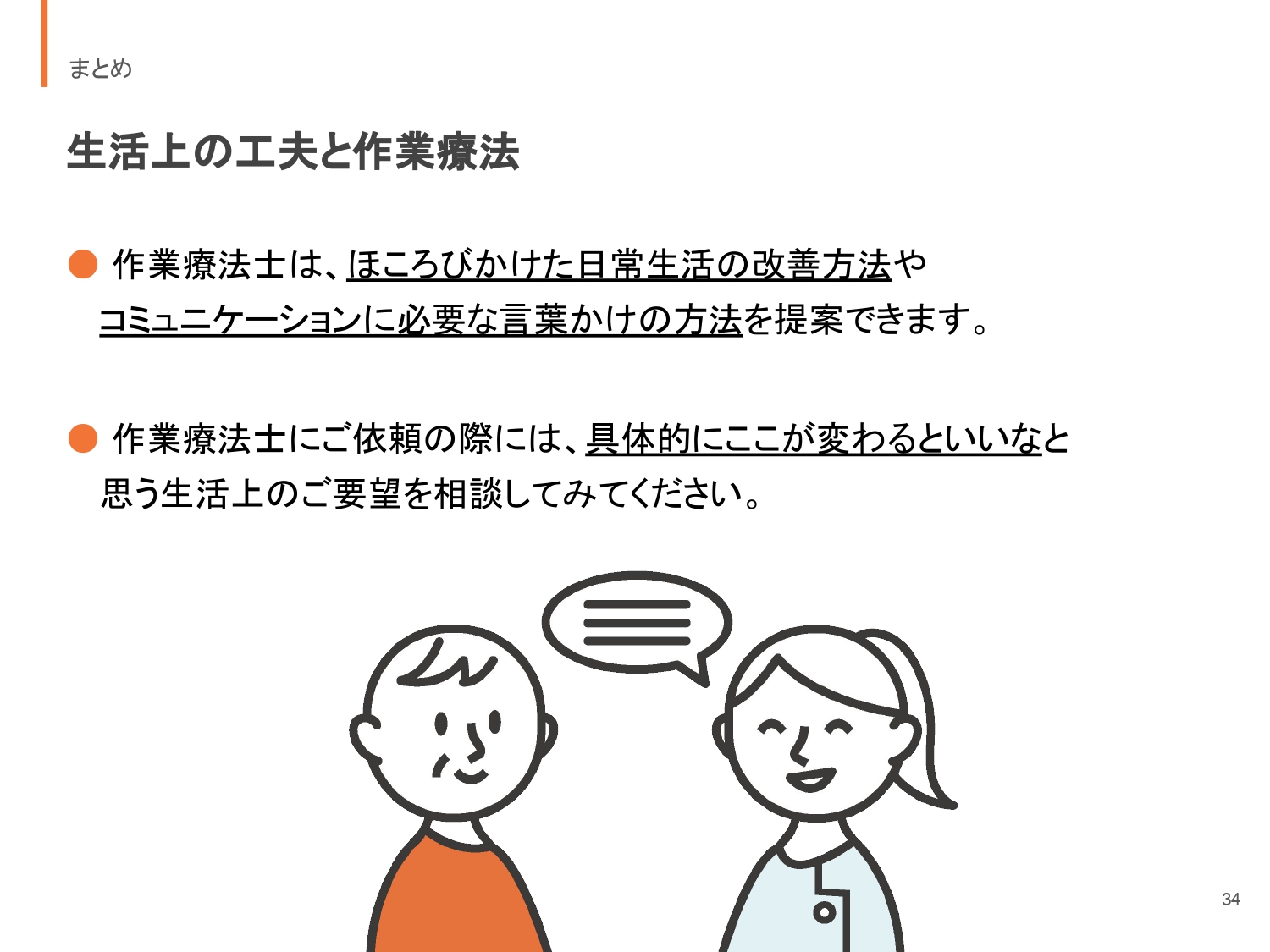 [Speaker Notes: 認知症の初期の対応が大切なことは伝わりましたでしょうか？
だからこそ、日常の作業を利用する作業療法が有効です。
作業療法士は、ほころびかけた日常生活の中で改善の余地や工夫できる点、そしてその方とのコミュニケーションに必要な共感を生む言葉かけの方法を数多く提案し、ご本人の機能面の維持やご家族の支援を行います。
作業療法士にご依頼の際には「着替えが難しいのですがどうすれば楽に着替えられますか？」と具体的にここが変わるといいなと思う生活上のご要望を相談してみてください。

認知症の人に優しい町も、良い作業療法士も、良質のサービスも、「アカンと思ったところはアカン」と言える本人やご家族が育てます。
皆様にとって作業療法（士）が、「また会えると嬉しいな」と感じていただける存在でいられるよう、精一杯の工夫を積み重ねてまいります。
どうか一緒に考えさせてください！]
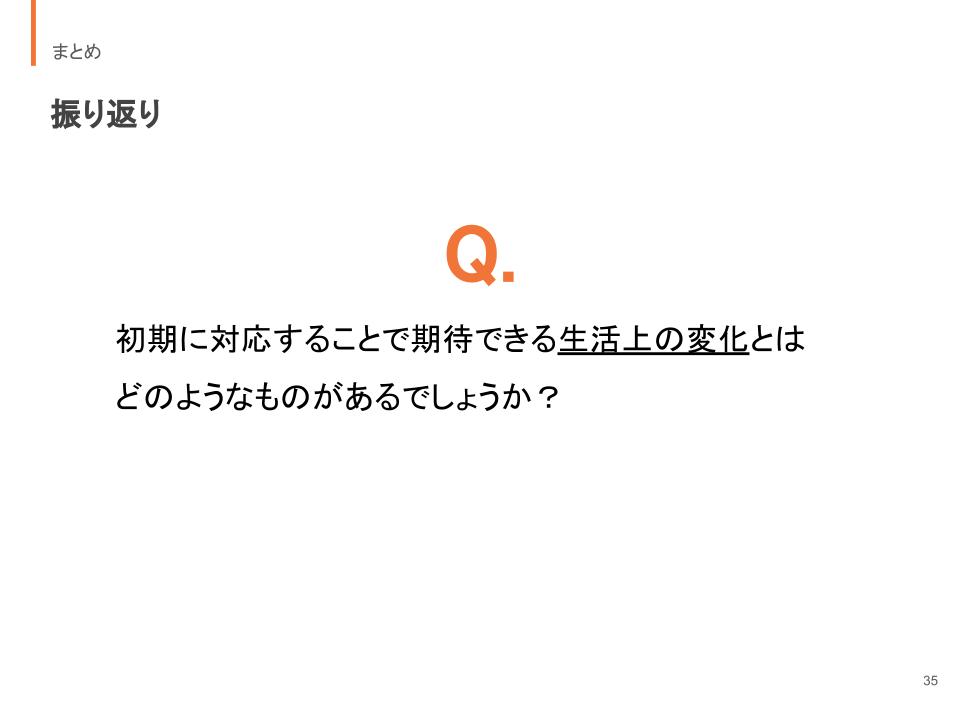 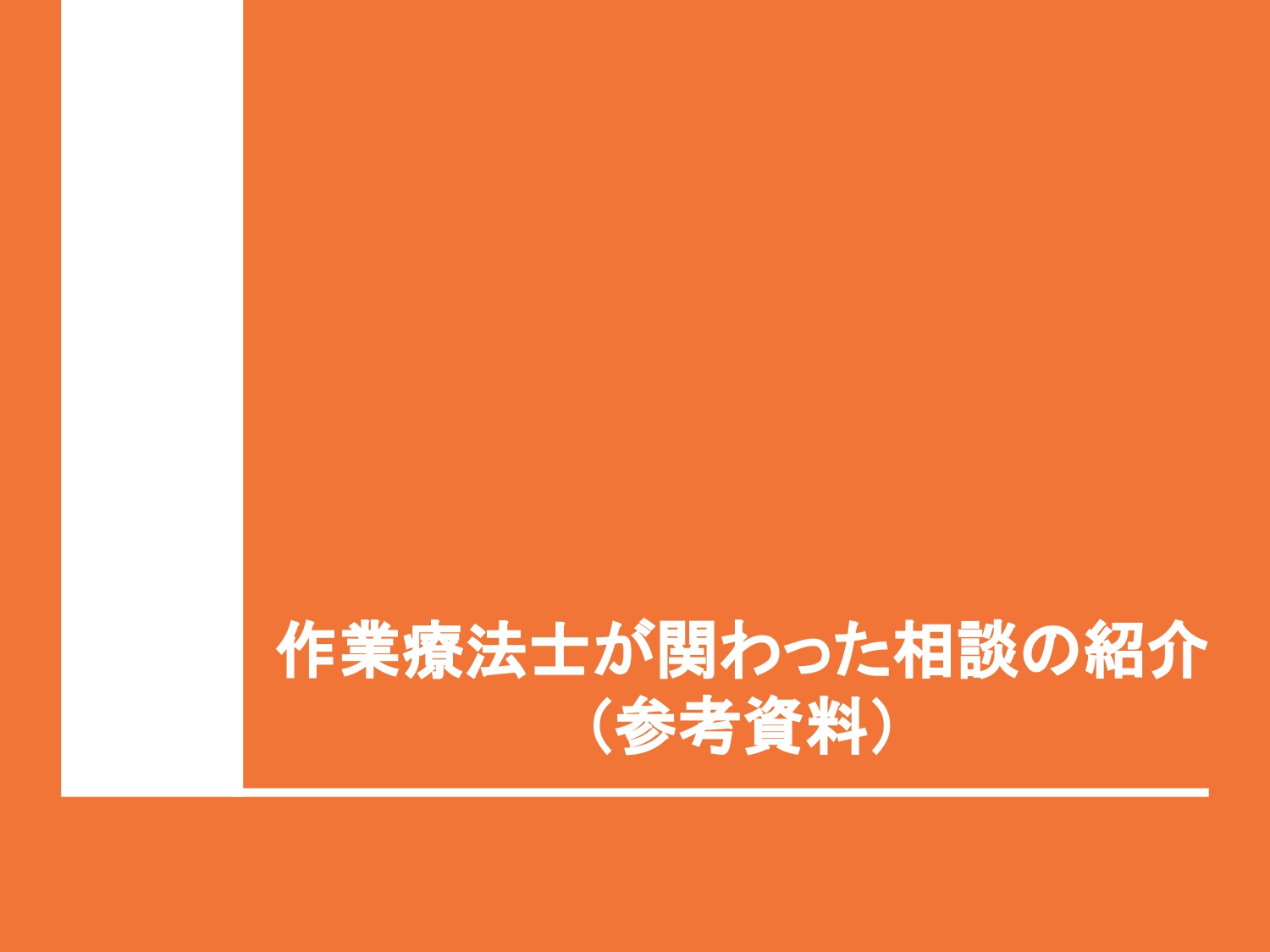 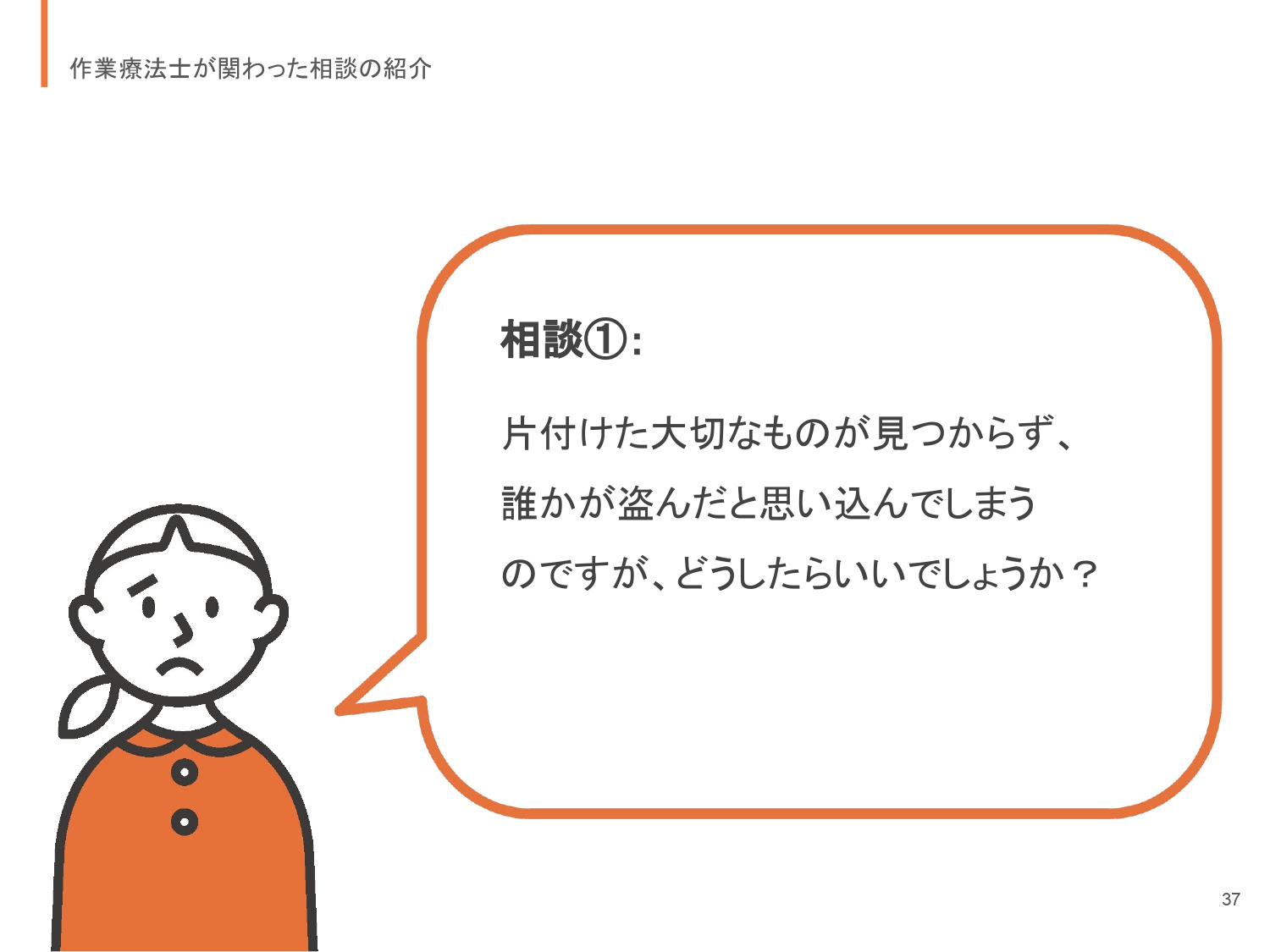 [Speaker Notes: 1つ目のご相談です。
認知症の初期では、記憶力の低下で不安が強く、周囲の人への依存も強くなります。
これはそういったときのご相談です。
本人は記憶とともに大切なものを失ってしまう不安でいっぱいですので、なんとかしようと取り戻そうと必死ですが、日々の対応の繰り返しでご家族も苛立ちが募り、消耗しがちです。]
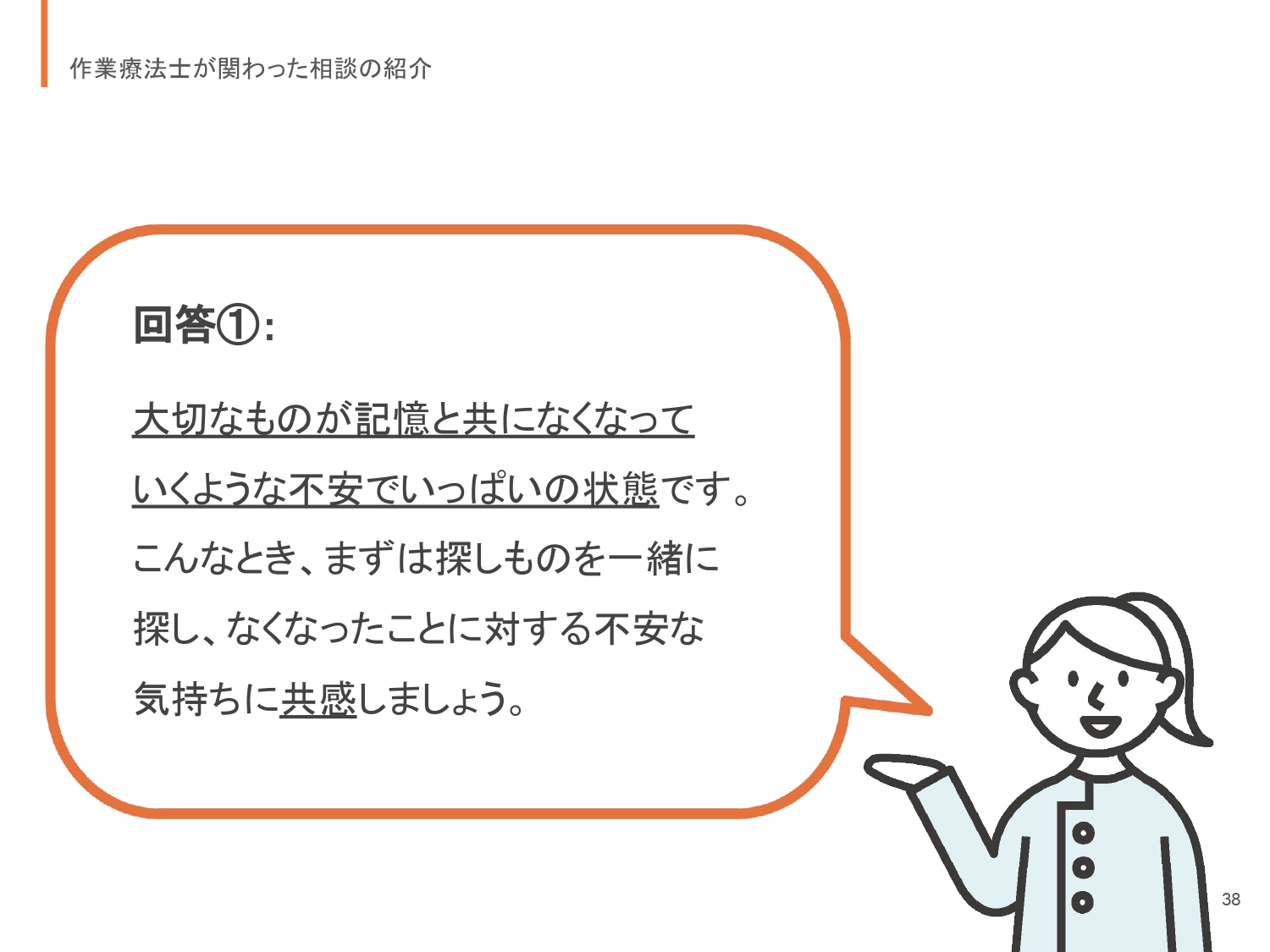 [Speaker Notes: こういった場合は、不安を和らげる言葉かけと同時に、ものが盗られてしまった思い込み（妄想）から他の興味関心が向くような声かけをお勧めします。

また、本人が好きな事やもの（例えば花や絵、写真、音楽、手芸、囲碁、将棋など）へと関心を移し、それを見たり行ったりすることによって、少しでも楽しめるようにすることで、不安は小さくなります。]
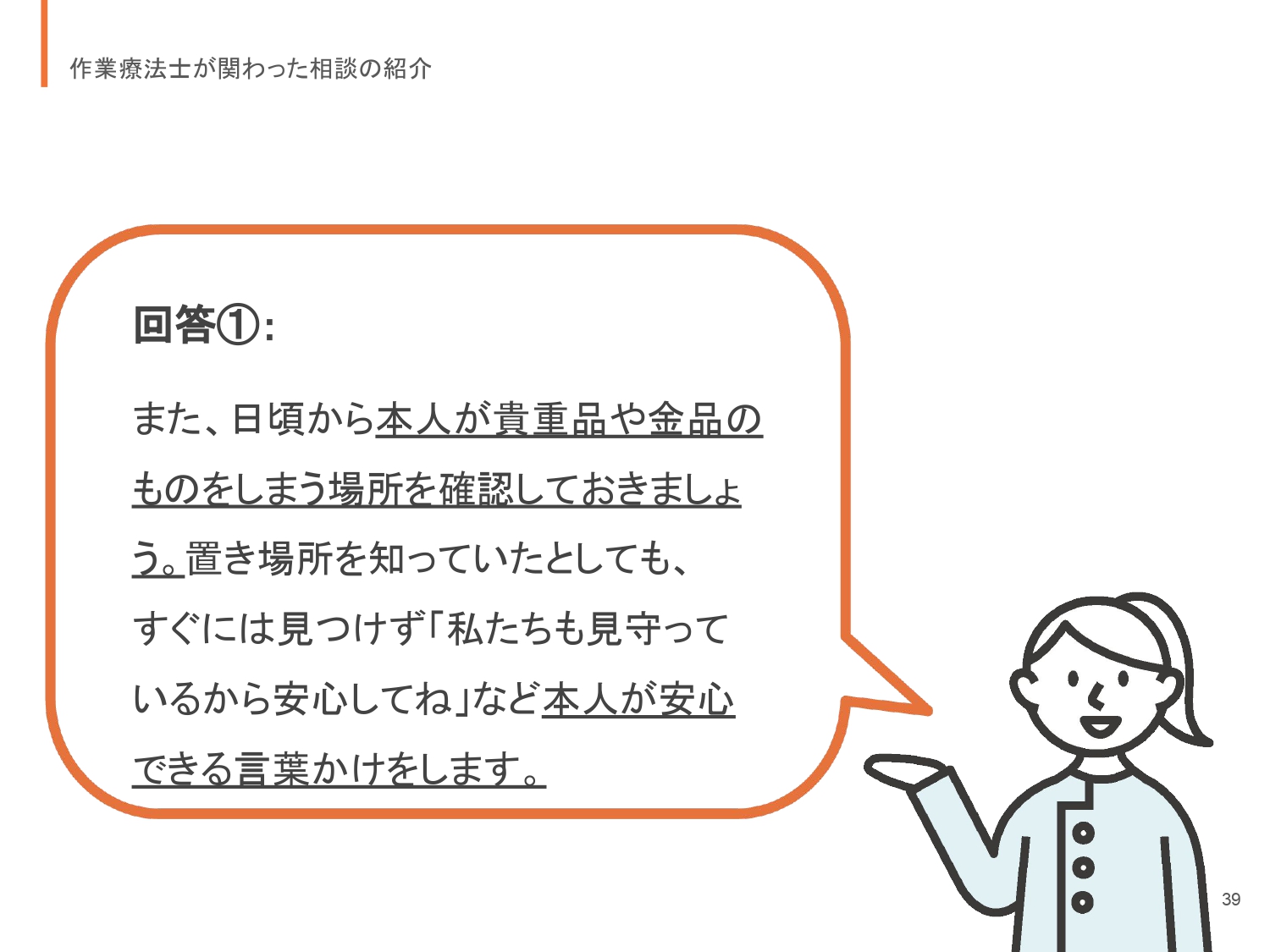 [Speaker Notes: 日頃から本人が貴重品や金品をしまう場所を確認しておくことも有効です。

さらに、もともとからだを動かすことが好きならば、スポーツを取り入れ、友人との繋がりや交流する機会を大切にしましょう。
もし歌が好きならば、コーラス会や女性会、認知症カフェなどの繋がりを大切に、周囲からも声をかけてもらい地域との繋がりを大切にしましょう。]
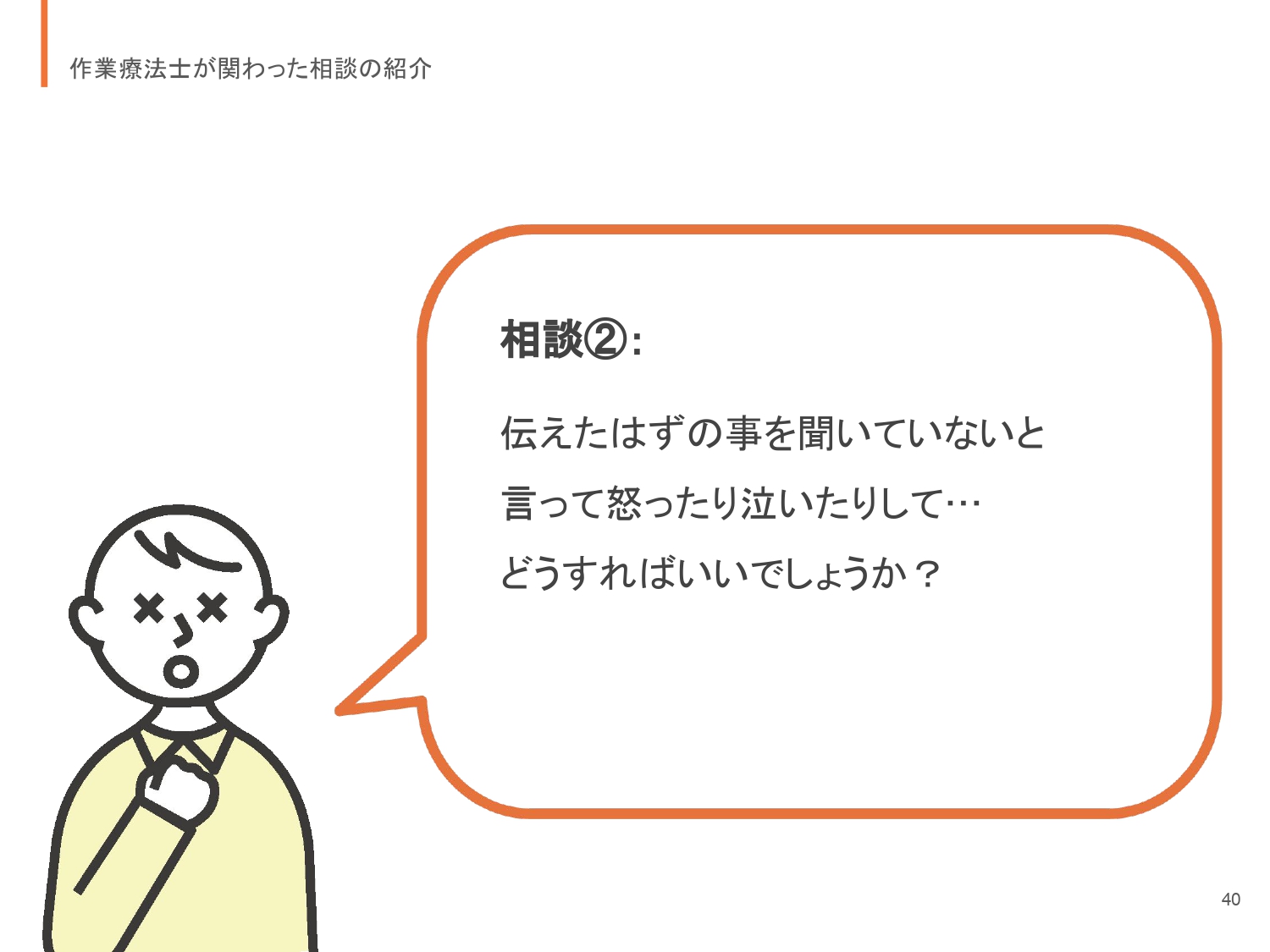 [Speaker Notes: 2つ目のご相談です。
伝えたことや自分のしたことを忘れ、悲観したり家族をとがめたりすることがあります。
時には、「聞いてない！自分に言わず勝手にやっている！」と怒ることも増えてきました。
家族は本人の記憶力の低下に薄々気付いているものの、どうしてよいのかわからないといったご相談です。]
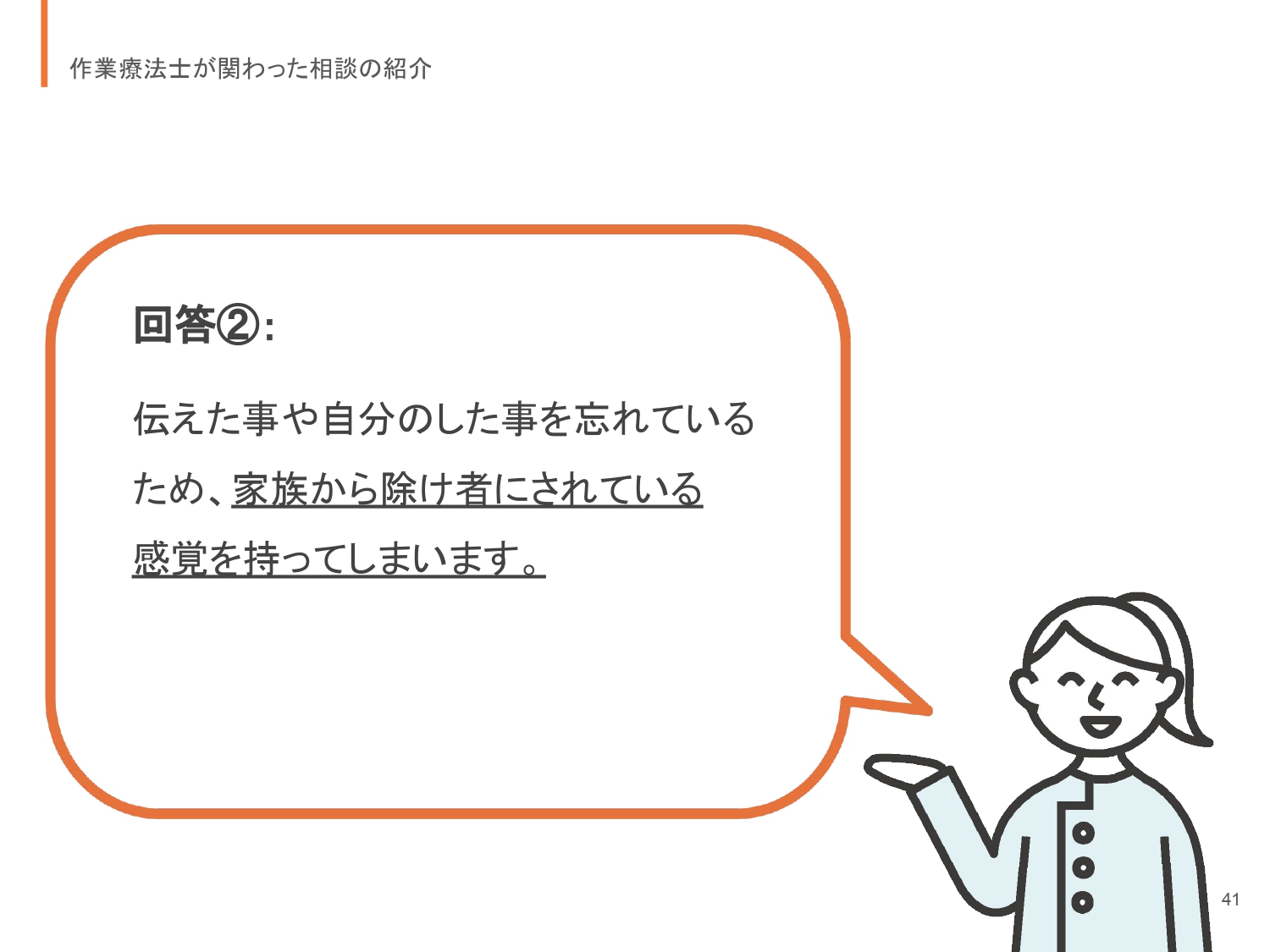 [Speaker Notes: 「百聞は一見に如かず」という言葉の通り、人は耳からの情報よりも目からの情報の方が理解しやすく、それは認知症のある人も同じです。
曖昧な言葉だけの指示や伝言では、理解しにくく忘れやすいので、いつも本人が座る場所、手の届く位置に伝言メモを残すようにします。]
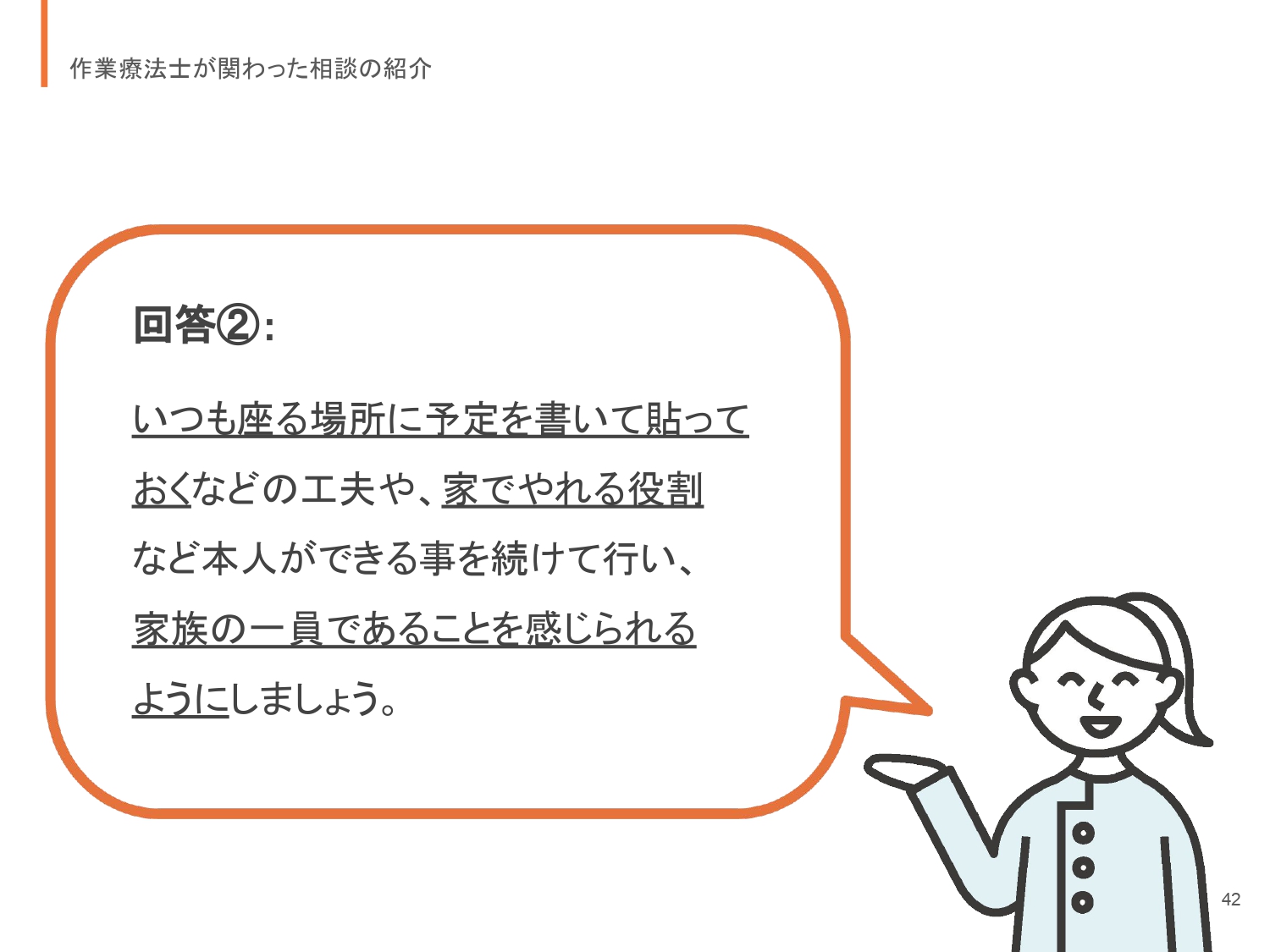 [Speaker Notes: また本人は、家族に疎ましく思われていると感じたり、迷惑になっていると察知したりし、自分なんかと鬱々とした発言を残しがちです。
家族内で話をし、日常的に本人がやっていたことや家族のなかでの役割（タオルを畳む・玄関の掃除・新聞をとりにいく・お茶を入れるなど）やできることを続けて行いましょう。]
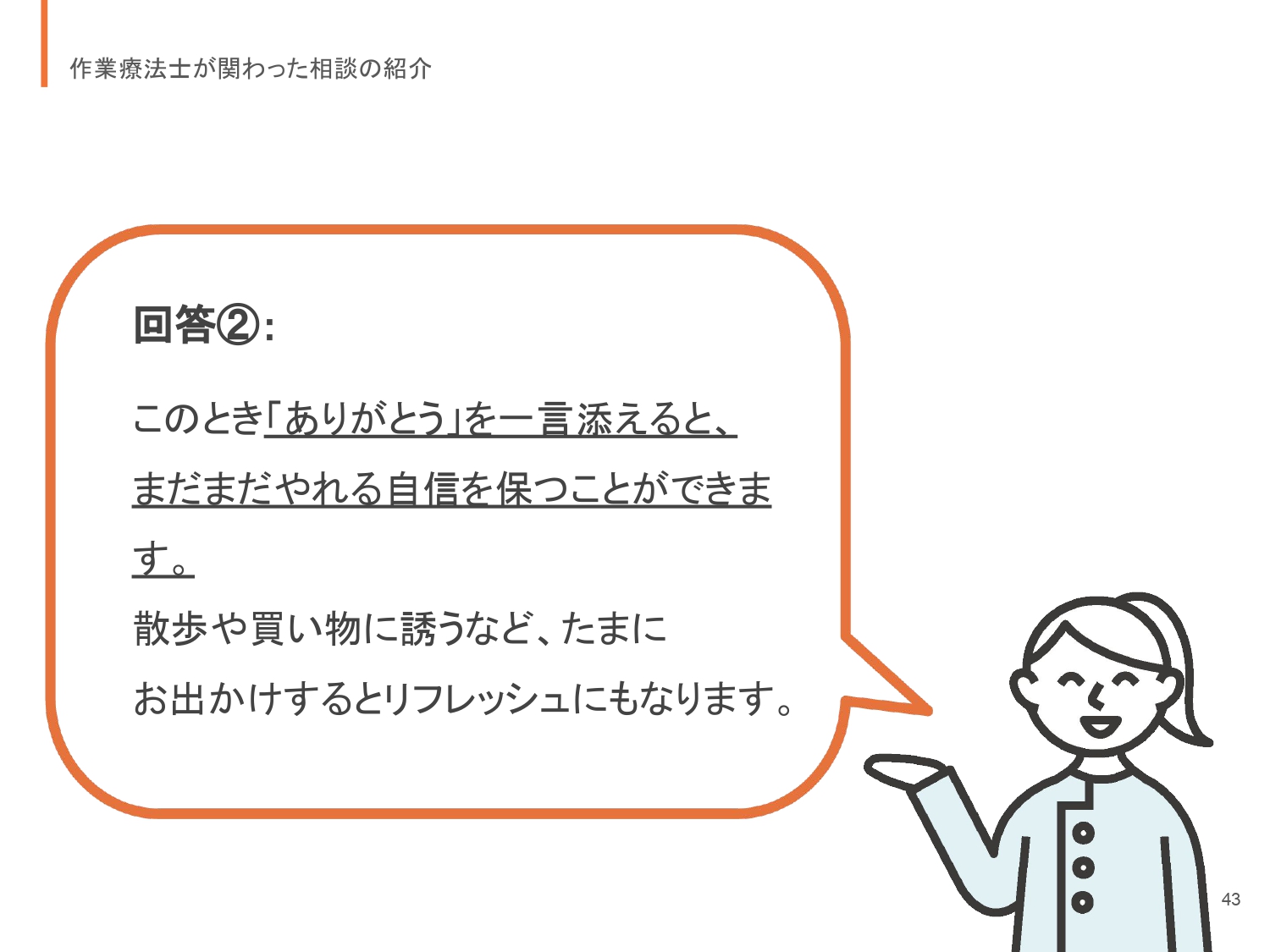 [Speaker Notes: なかなか本人だけではうまくいかない時は、聞きながらでも続けて行うことが大切です。
この時「ありがとう」を一言添えると、まだまだやれる自信を保つことができ、互いに家族の一員であること（結びつき）を感じられます。]
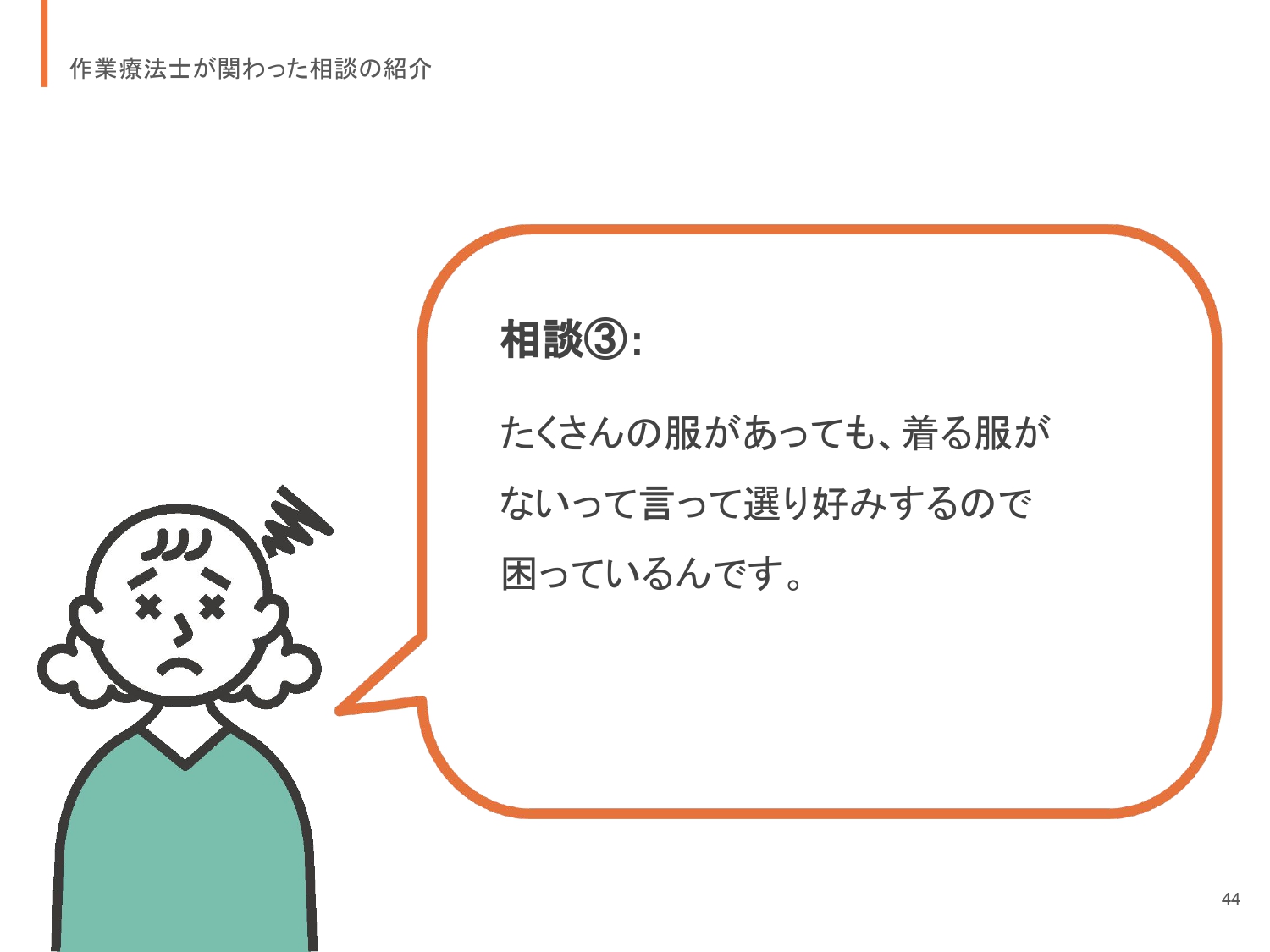 [Speaker Notes: 3つ目のご相談です。
元々お洒落好きで、衣装もたくさんもっているご本人ですが、着心地が悪いから着たくないと言い、家族が困っているといったご相談です。]
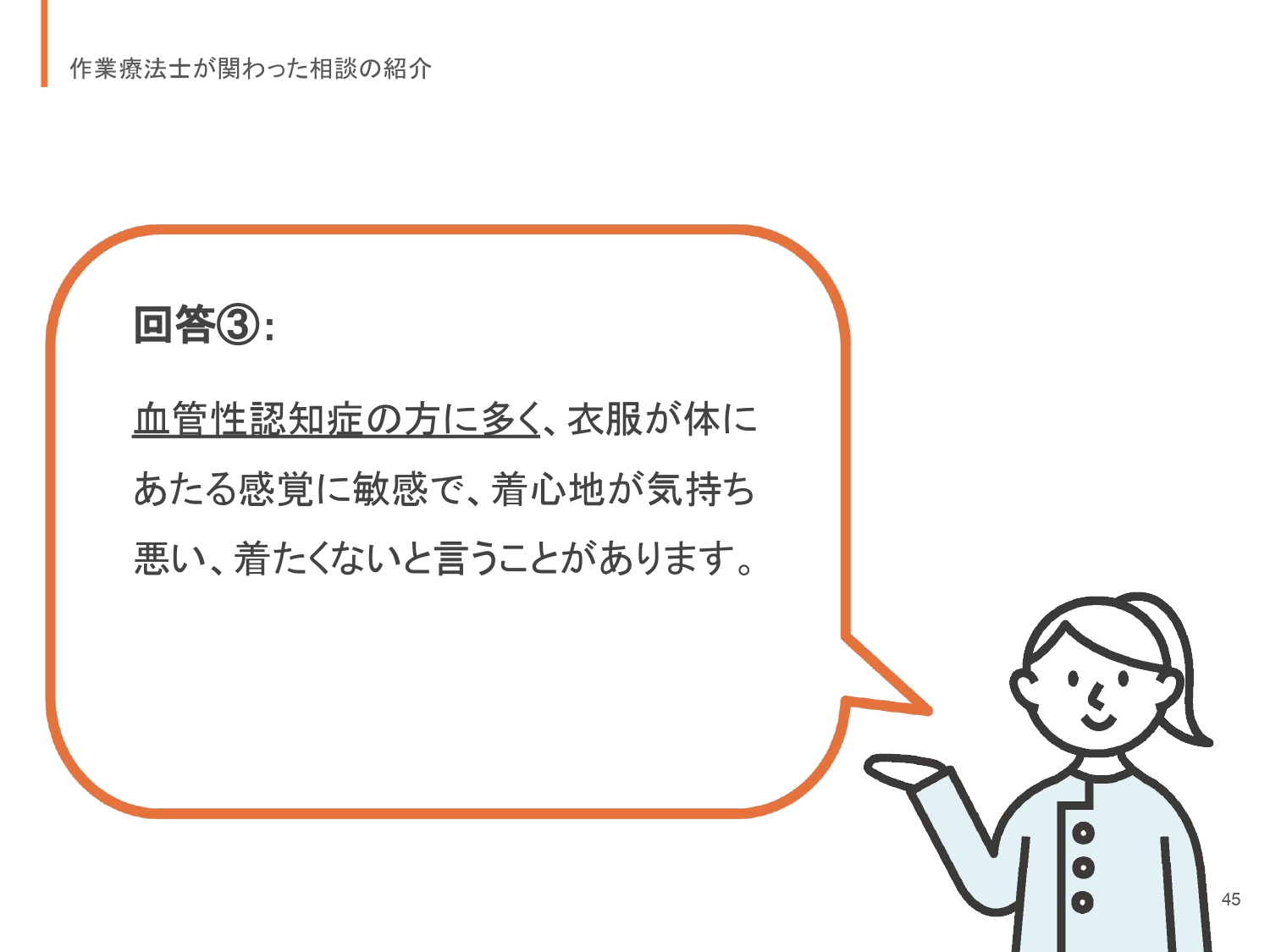 [Speaker Notes: 血管性認知症の方に多く、衣服が体にあたる感覚に敏感で、着心地が悪くて気持ちが悪いと言ったり、着たくないと言ったりします。]
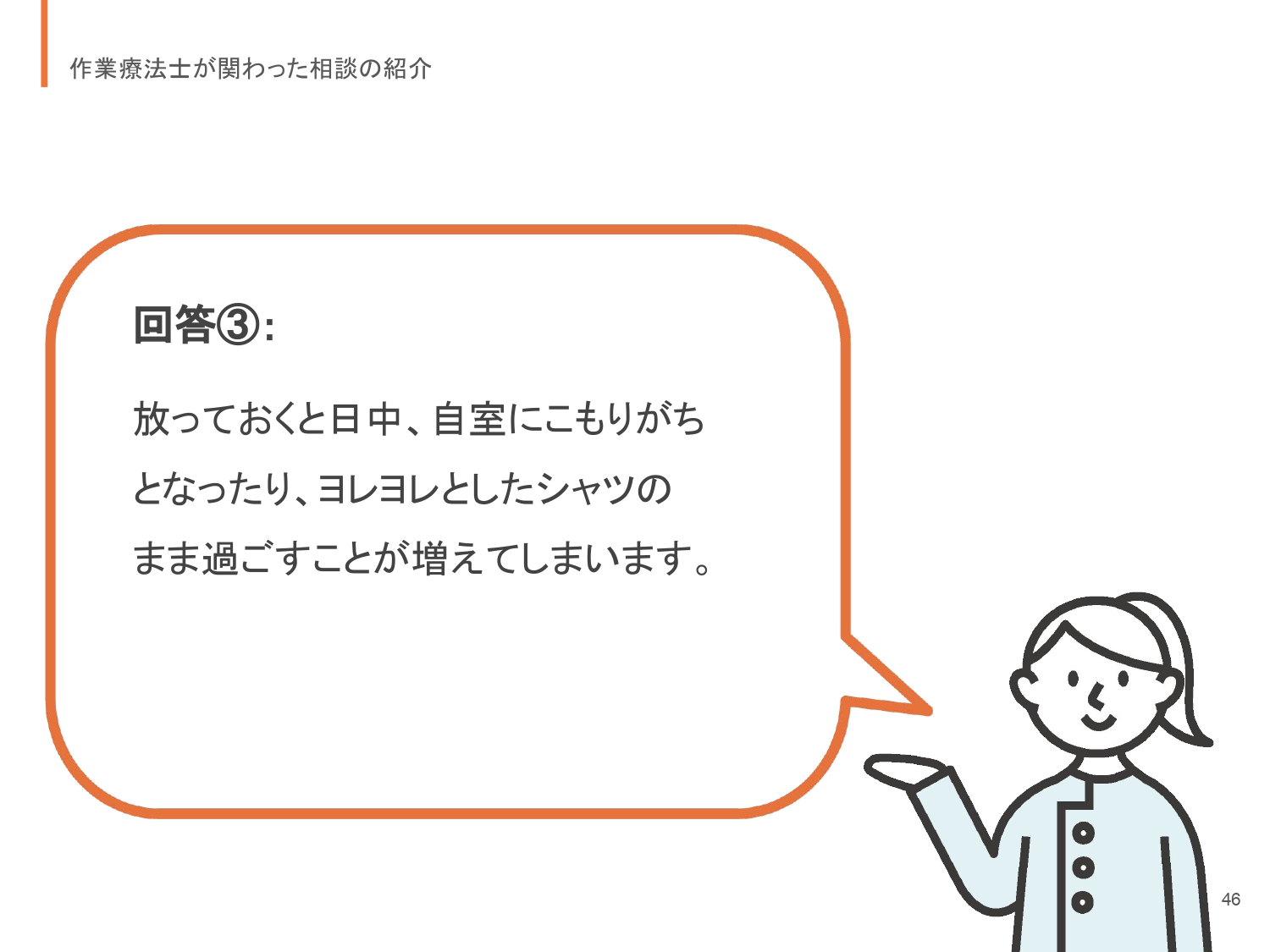 [Speaker Notes: 放っておくと、日中自室にこもりがちとなったり、ヨレヨレとしたシャツのまま過ごしたりすることが増えてきてしまいます。
身だしなみを整えることが難しくなることは不清潔な状態につながり、それに慣れると生活の張りもなくなっていきます。]
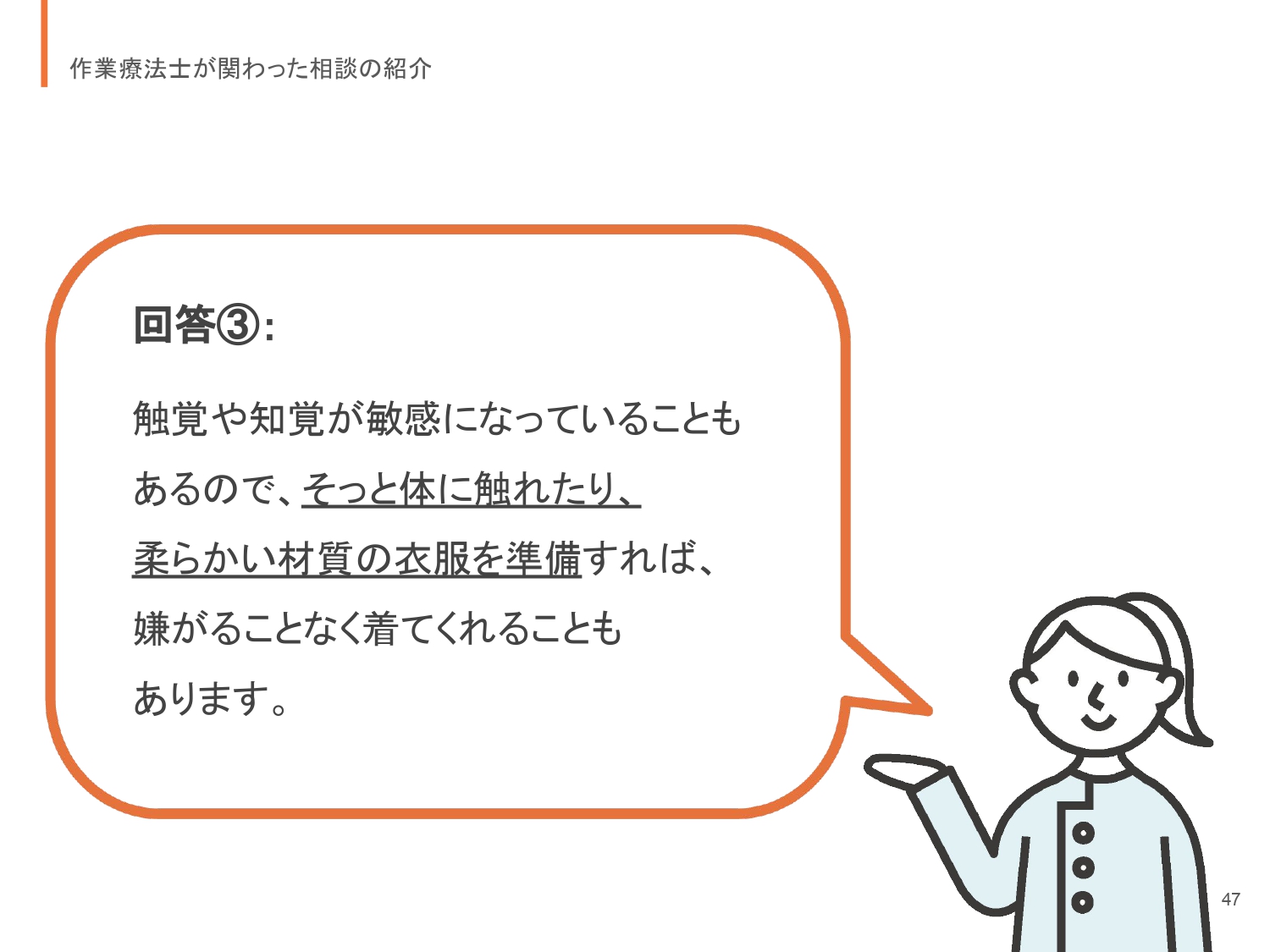 [Speaker Notes: 触覚や知覚が敏感になっている場合は、そっと体に触れたり、柔らかい材質の衣服を準備すれば、嫌がることなく着てくれることもあります。
着替えができたら、少し外へ散歩に出たり、お日様に当たるなどして、少し体を動かせるよう声掛けをしてみることをお勧めします。]